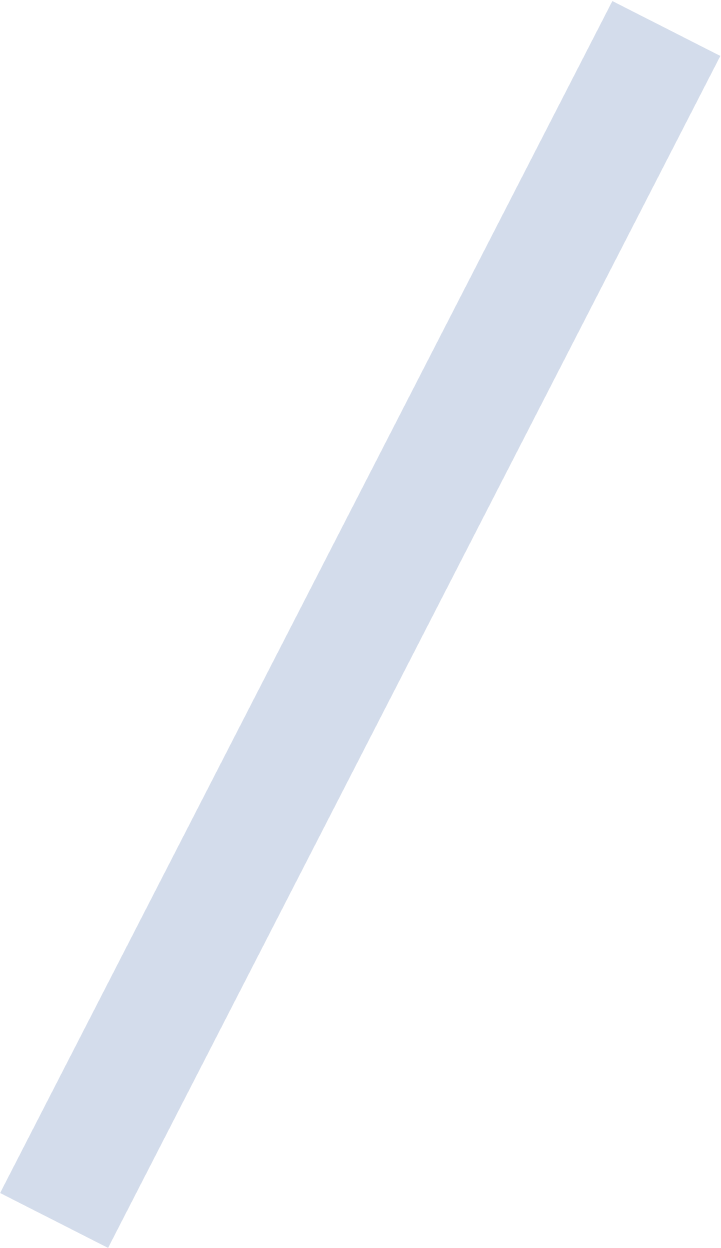 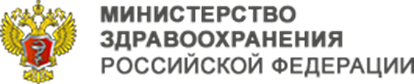 Отчет о работе 
Федерального научно-практического центра паллиативной медицинской помощи ФГАОУ ВО Первый МГМУ имени И.М. Сеченова Минздрава России (Сеченовский Университет) 
за 2023 год
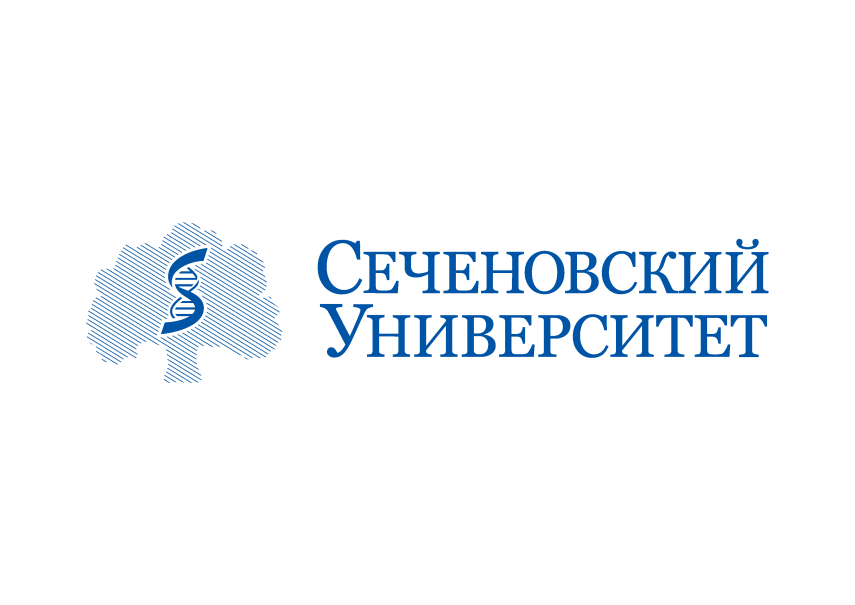 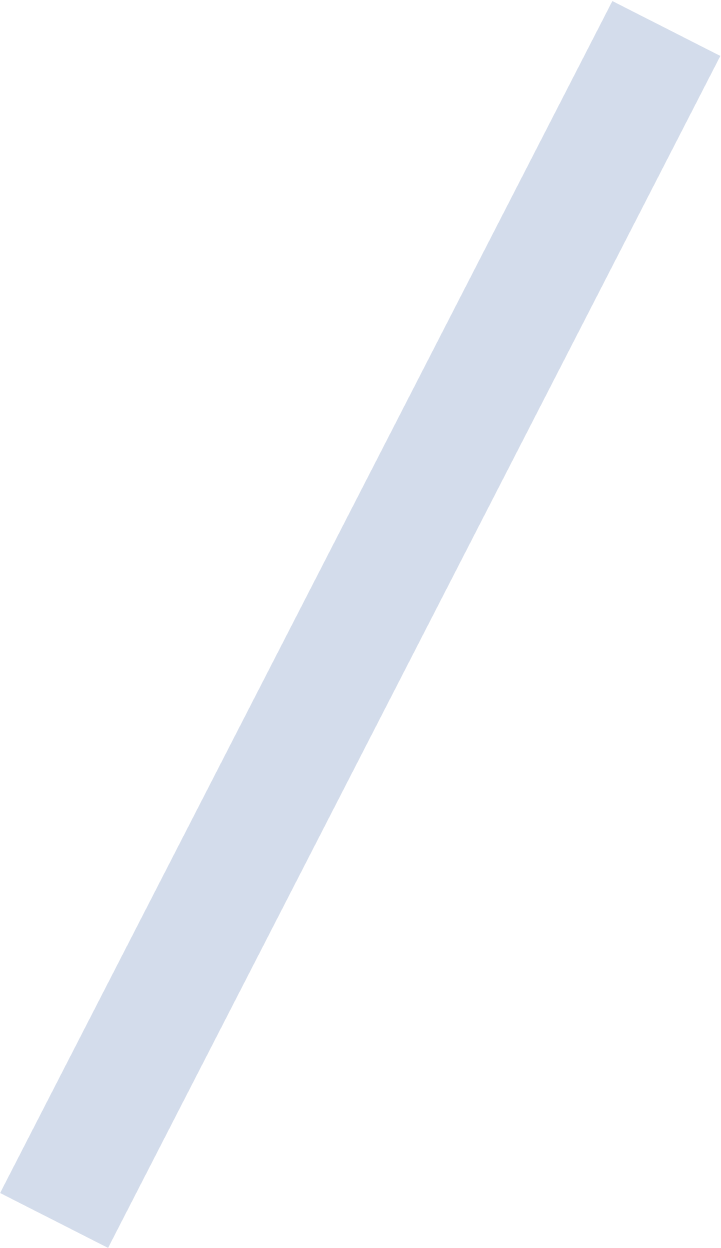 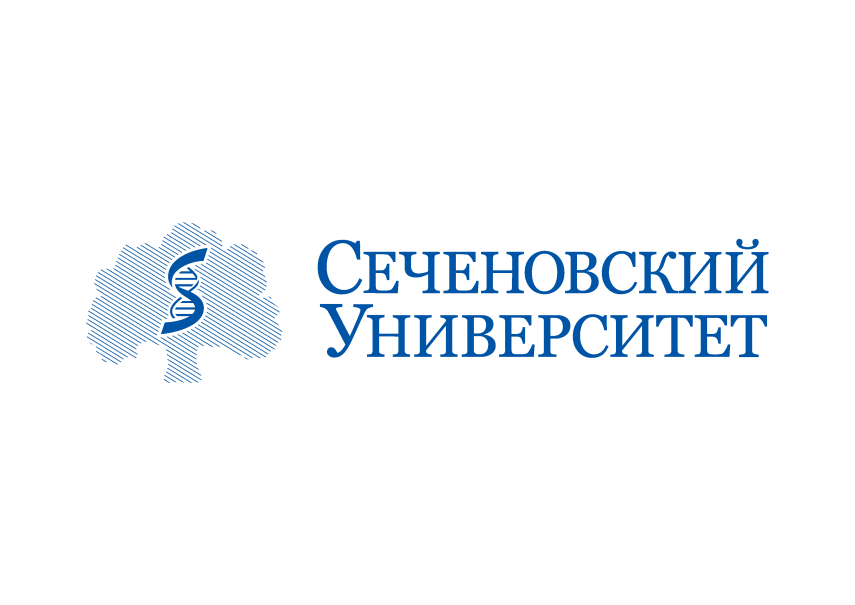 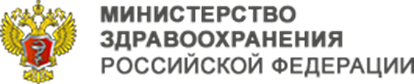 Задачи ФНПЦ ПМП
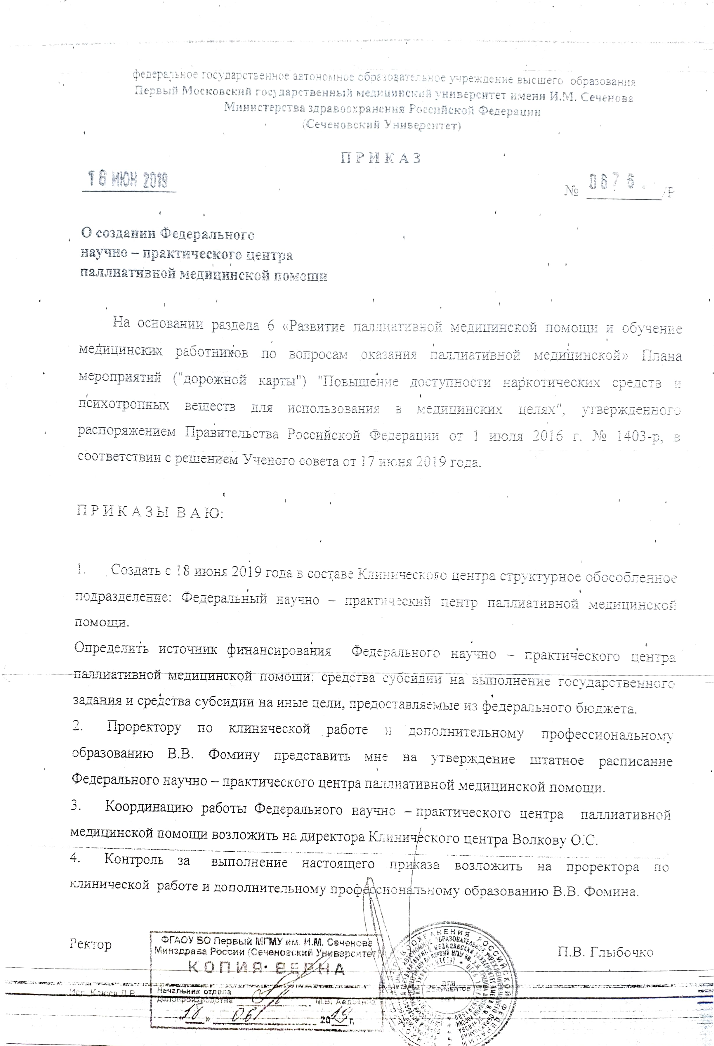 утверждены паспортом комплекса процессных мероприятий«Развитие системы оказания паллиативной медицинской помощи», реализуемого в составе государственной программы Российской Федерации «Развитие здравоохранения»
На базе ФГАОУ ВО Первый МГМУ им. И.М. Сеченова Минздрава России организован и осуществляет свою деятельность Федеральный научно-практический центр паллиативной медицинской помощи, основными задачами которого является:
обеспечение методической поддержки и координации реализации комплекса процессных мероприятий "Развитие системы оказания паллиативной медицинской помощи» субъектам Российской Федерации; 
осуществление мониторинга системы оказания паллиативной медицинской помощи в Российской Федерации в разрезе субъектов Российской Федерации;
подготовка отчетных, информационных и аналитических материалов по вопросам реализации комплекса процессных мероприятий "Развитие системы оказания паллиативной медицинской помощи"; на основании данных мониторинга и отчетов субъектов Российской Федерации осуществляется определение и корректировка рисков реализации комплекса процессных мероприятий "Развитие системы оказания паллиативной медицинской помощи"; 
проведение организационно-методических мероприятий
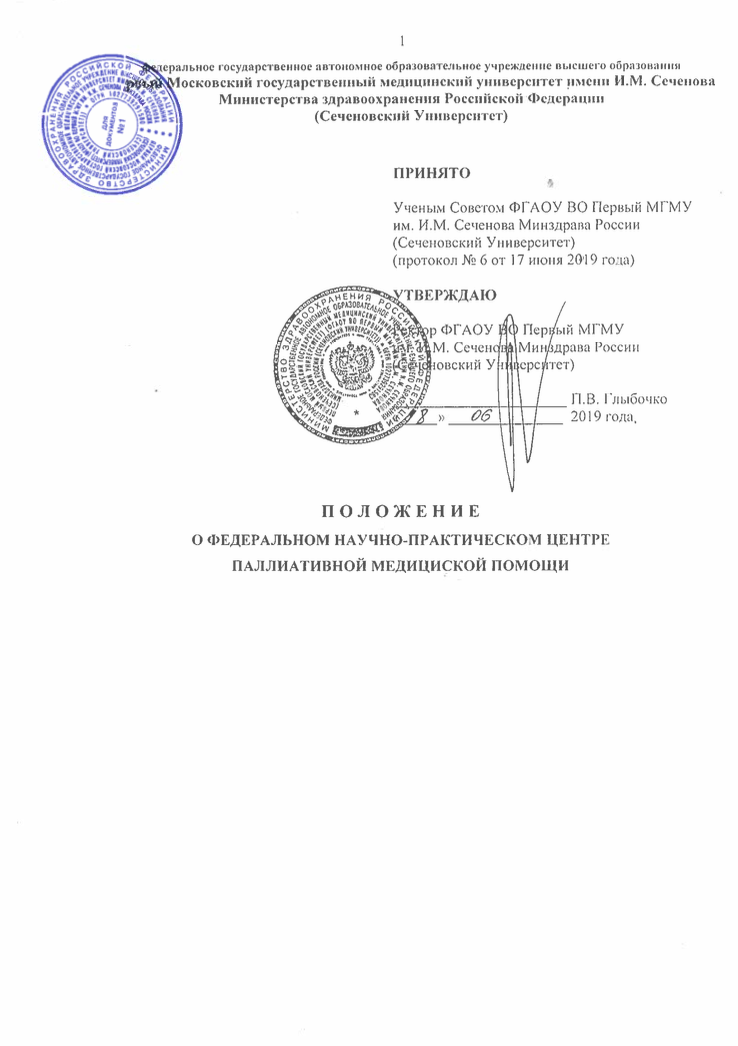 проведение анализа данных мониторинга
определение и корректировка рисков реализации комплекса процессных мероприятий «Развитие системы оказания паллиативной медицинской помощи»
осуществление мониторинга системы оказания паллиативной медицинской помощи в Российской Федерации в разрезе субъектов Российской Федерации
подготовка отчетных, информационных и аналитических материалов по вопросам реализации комплекса процессных мероприятий «Развитие системы оказания паллиативной медицинской помощи»
выполнение работ по обеспечению методической поддержки и координации реализации комплекса процессных мероприятий «Развитие системы оказания паллиативной медицинской помощи» субъектам Российской Федерации
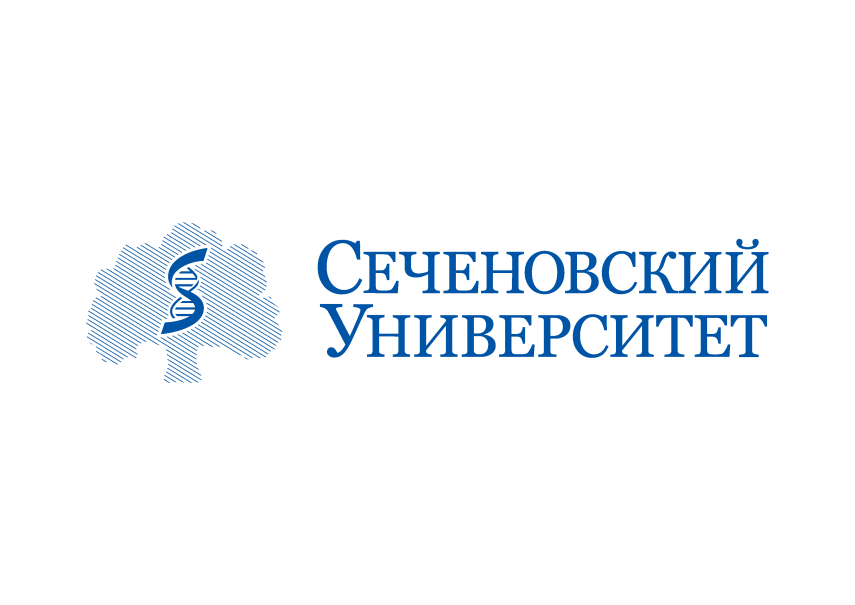 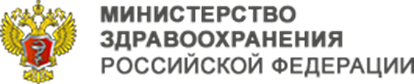 Соглашение о предоставлении из федерального бюджета субсидии в
соответствии с абзацем вторым пункта 1 статьи 78.1 Бюджетного
кодекса Российской Федерации
4.3.9. Обеспечение в рамках реализации комплекса процессных мероприятий«Развитие системы оказания паллиативной медицинской помощи», реализуемого в составе государственной программы Российской Федерации «Развитие здравоохранения» выполнение мероприятий:
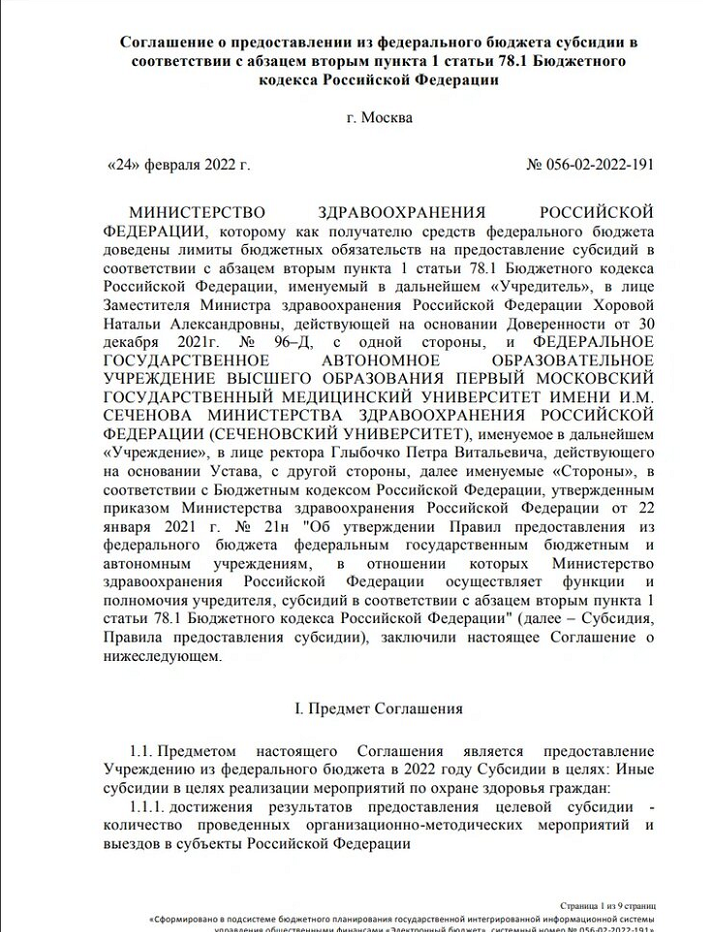 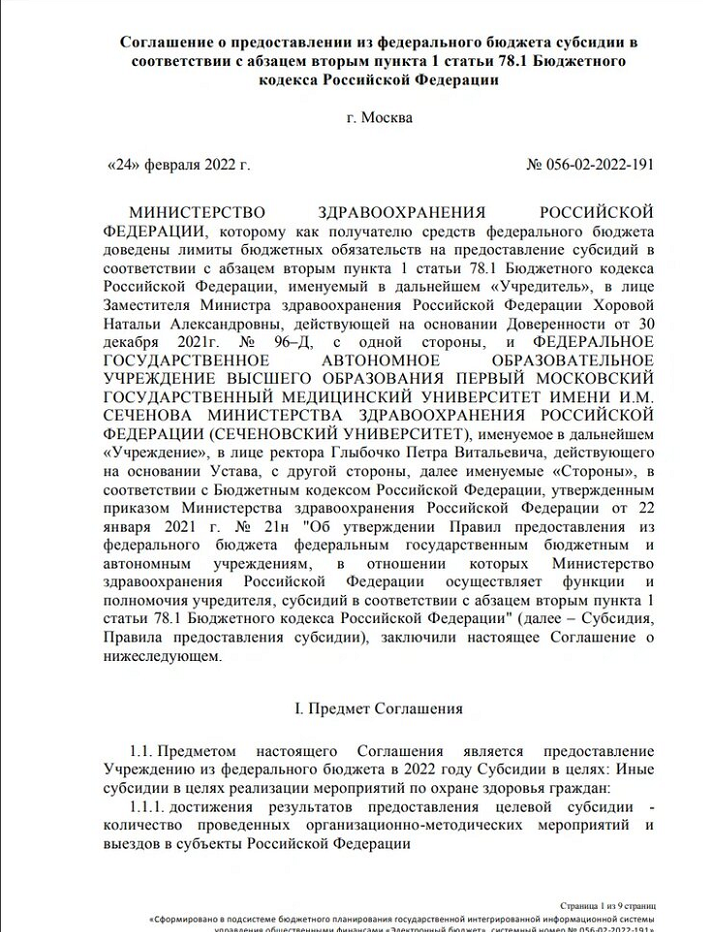 Финансирование на 2023год – 51 621, 3 тыс. рублей
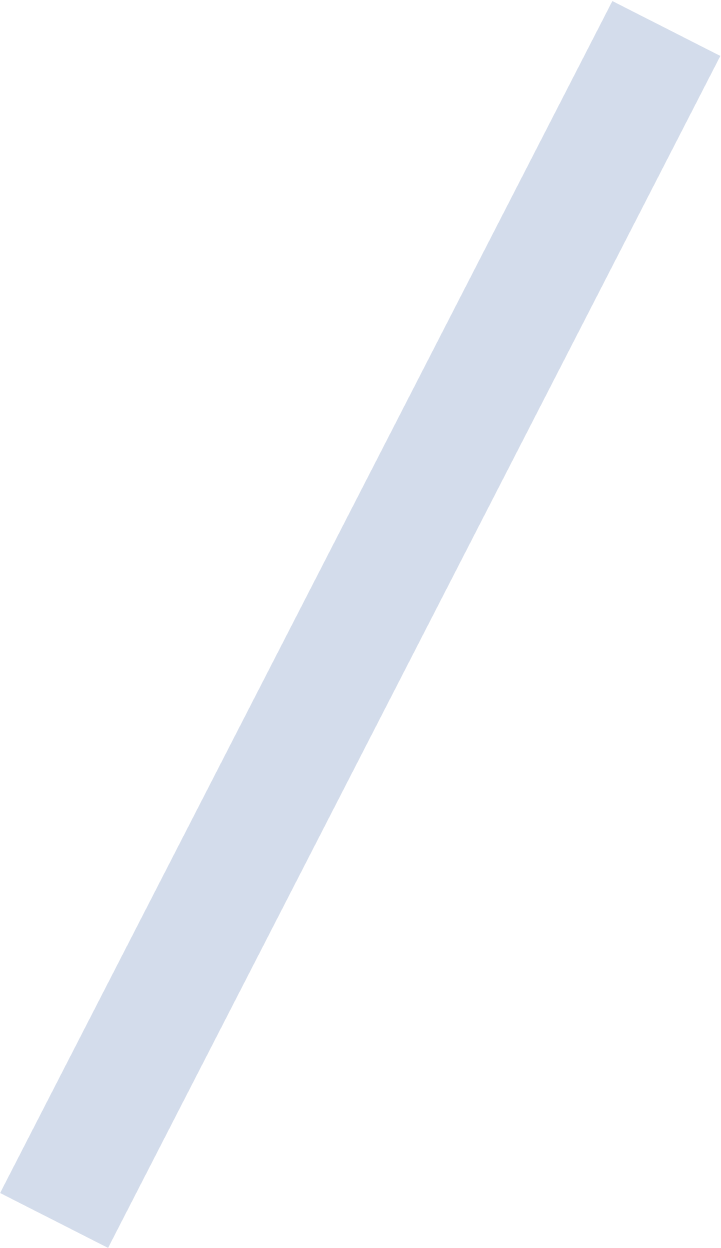 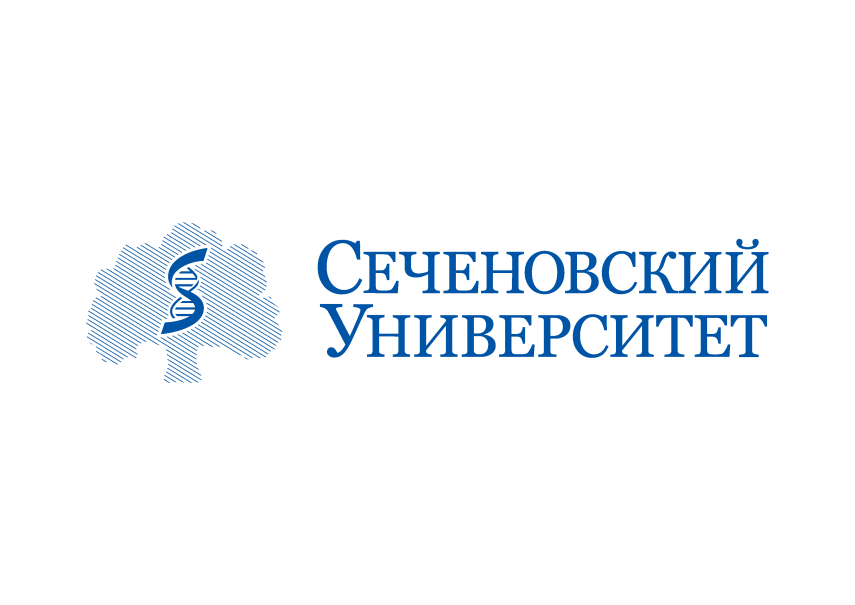 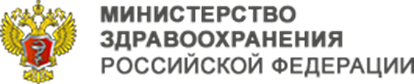 Показатели работы ФНПЦ ПМП
утверждены паспортом комплекса процессных мероприятий«Развитие системы оказания паллиативной медицинской помощи», реализуемого в составе государственной программы Российской Федерации «Развитие здравоохранения»
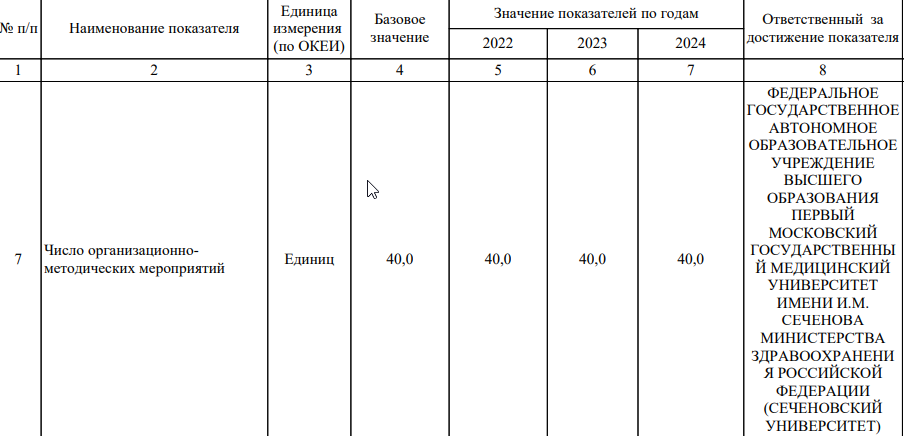 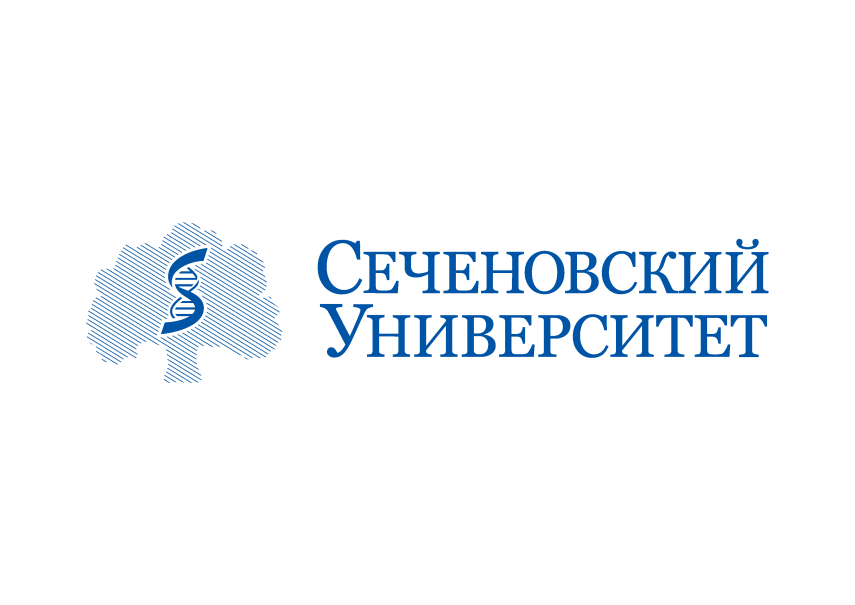 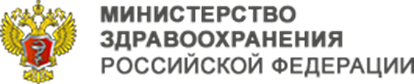 2023 год
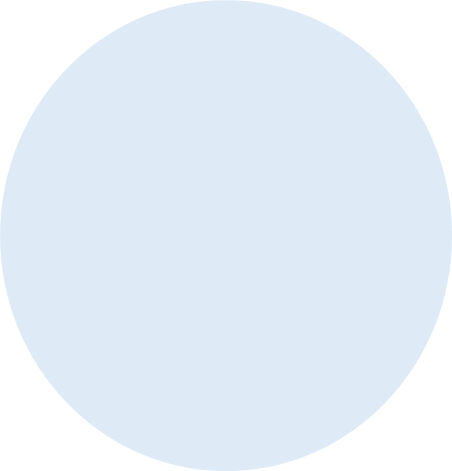 12
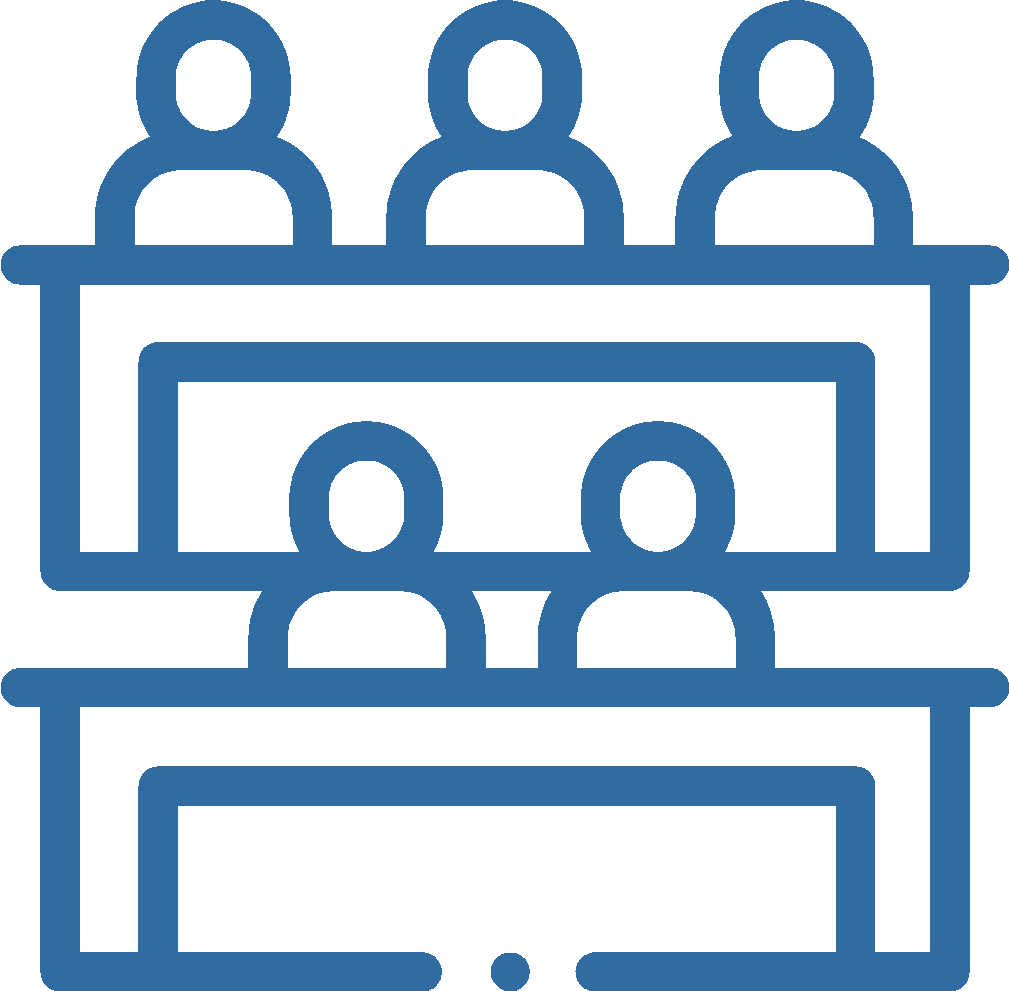 40
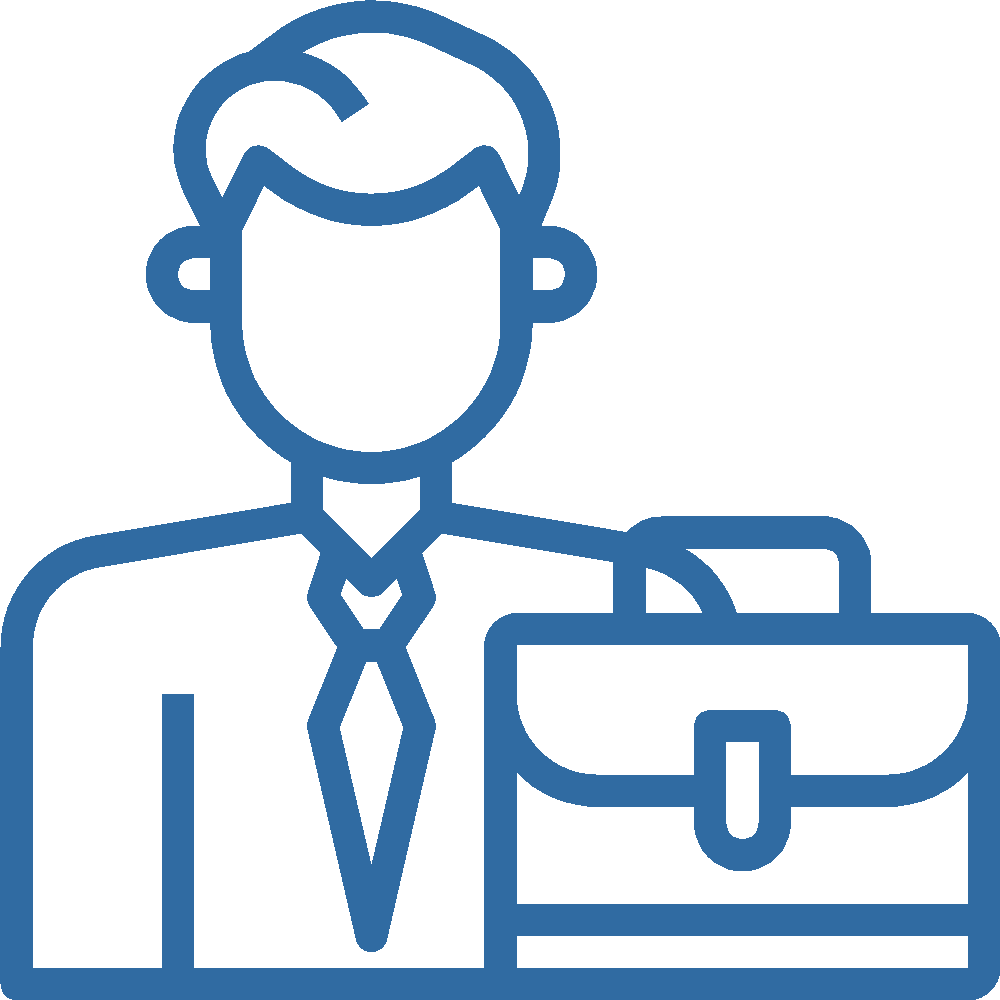 Мероприятий
ФНПЦ ПМП
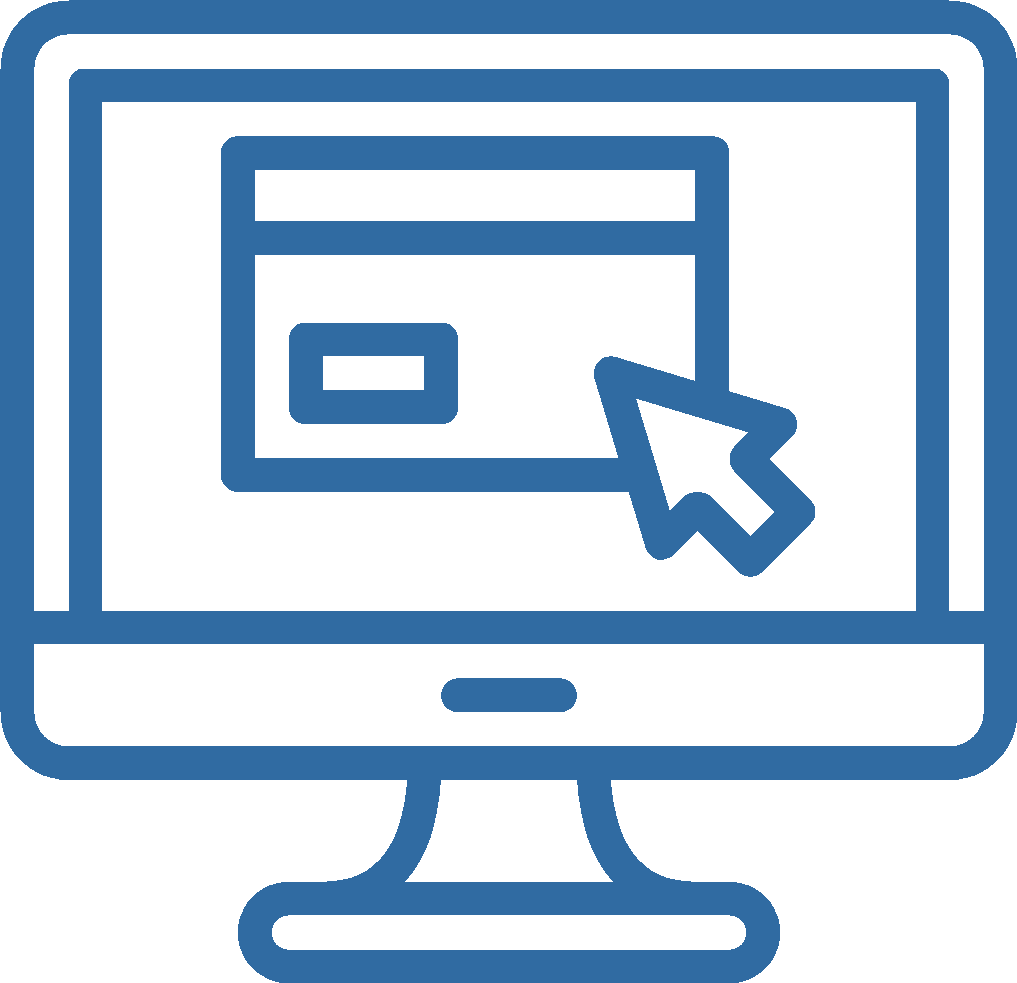 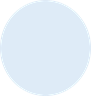 4
Совещание в режиме видео-конференц-связи с главными внештатными специалистами по паллиативной медицинской помощи субъектов Российской Федерации по вопросу возможности замены лекарственных препаратов для медицинского применения, не производимых в Российской Федерации и дружественных странах
Круглый стол на тему “Паллиативная помощь пожилым пациентам и людям с неизлечимыми хроническими заболеваниями, перенесшим COVID-19”
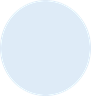 23
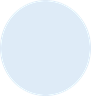 1
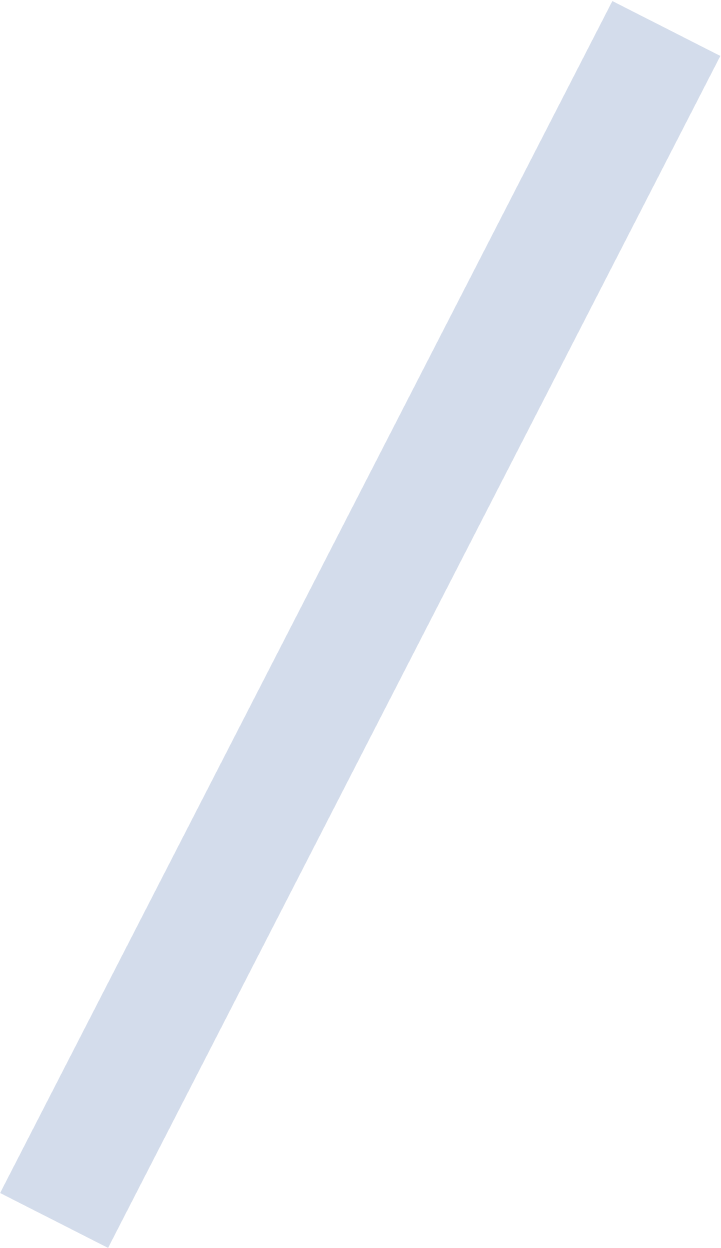 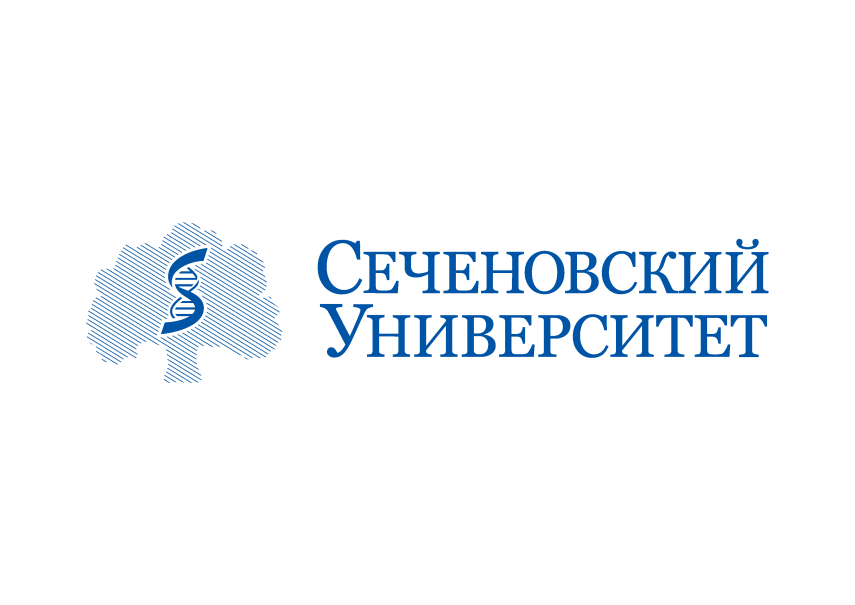 Анализ доступности ПМП детям и взрослым в субъектах РФ
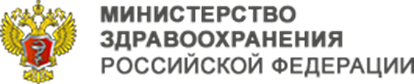 Совещания в режиме видео-конференц-связи с представителями органов исполнительной власти в сфере охраны здоровья федеральных округов РФ
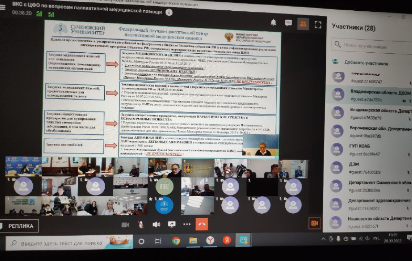 Реализация утвержденных региональных программ «Развитие системы оказания ПМП» в субъектах РФ
Анализ представленных данных в автоматизированной системе мониторинга
Обозначены риски невыполнения КП «Дорожной карты» и региональных программ в субъектах РФ
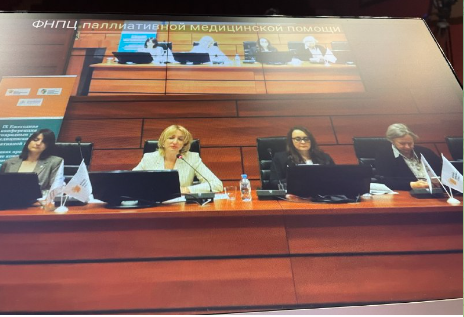 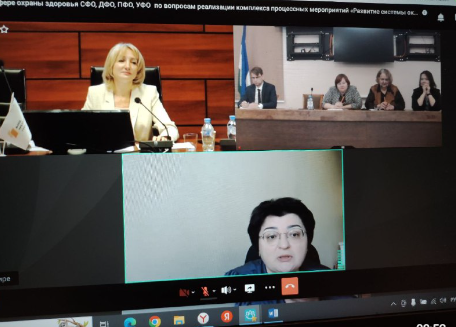 Анализ освоения средств из федерального бюджета, направленных на развитие ПМП в субъекте в 2022 году
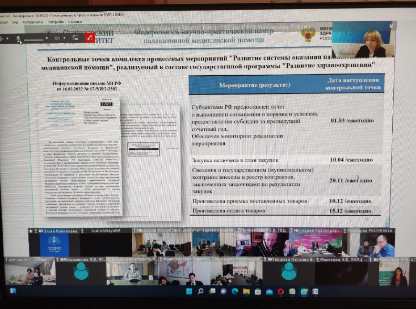 Протоколы и представленные к обсуждению на совещаниях аналитические материалы направлены в ОИВ в сфере здравоохранения субъектов РФ и Министерство здравоохранения РФ
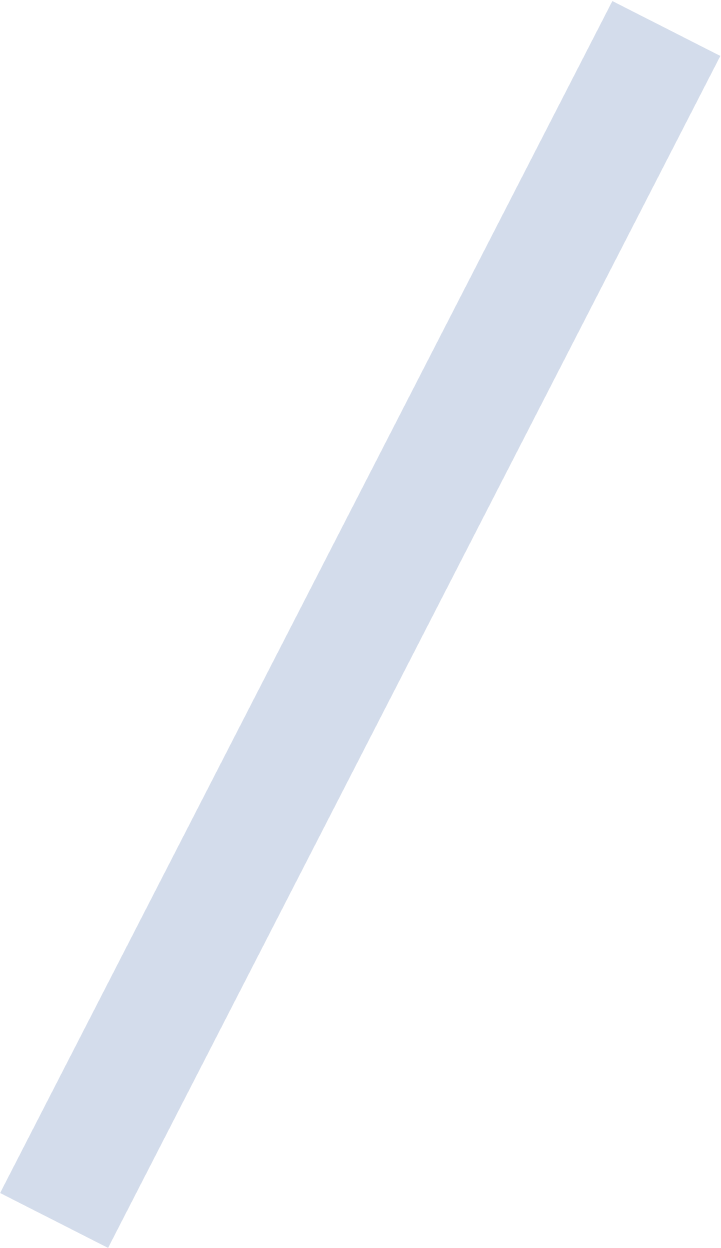 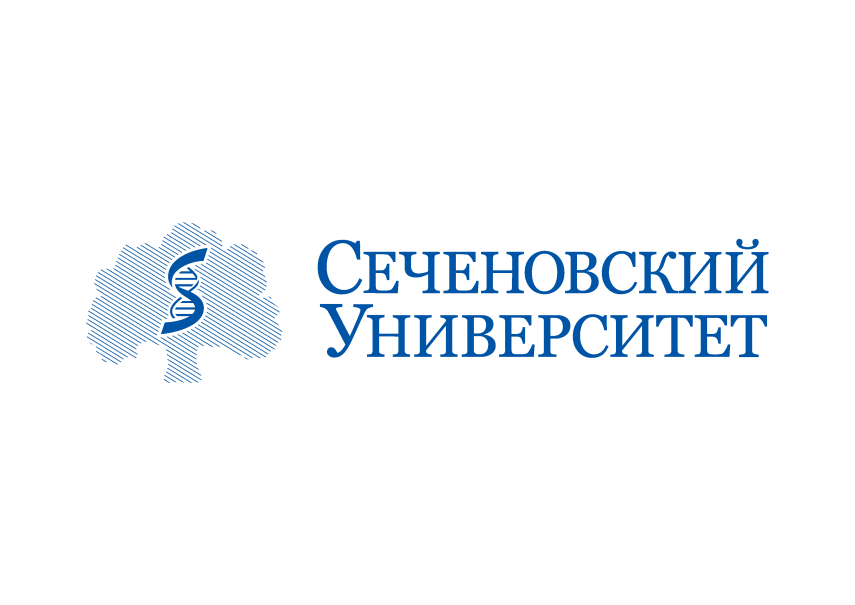 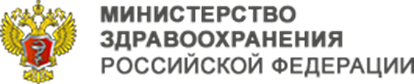 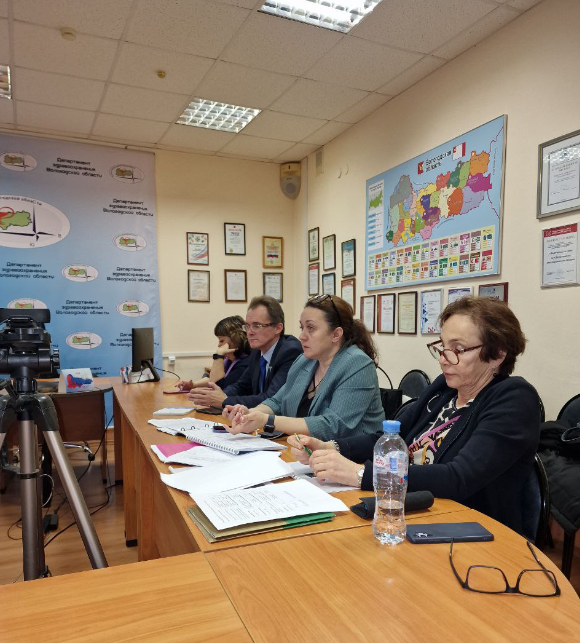 Выезды в субъекты Российской Федерации
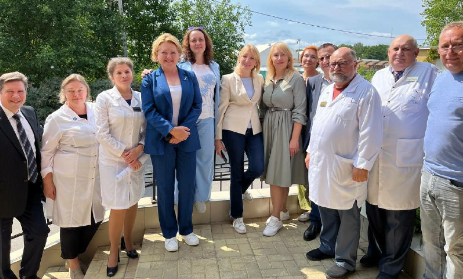 23 субъекта РФ
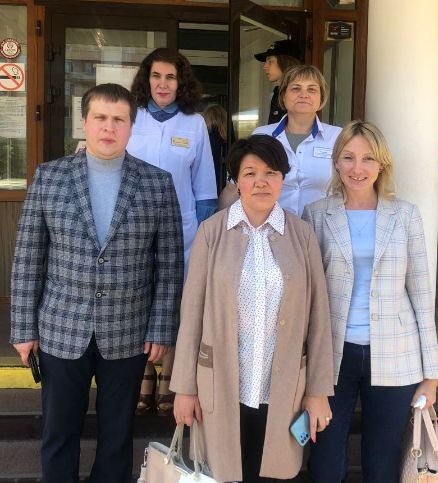 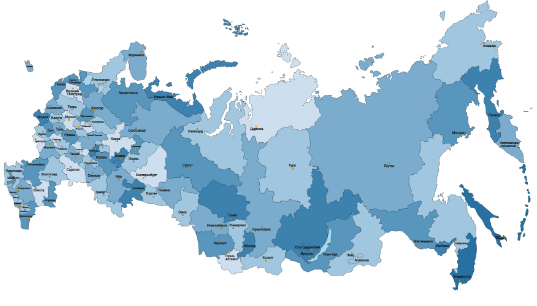 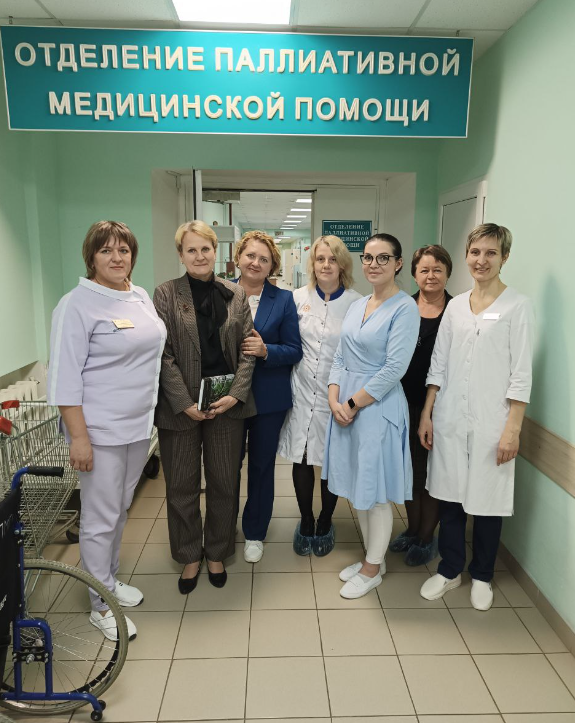 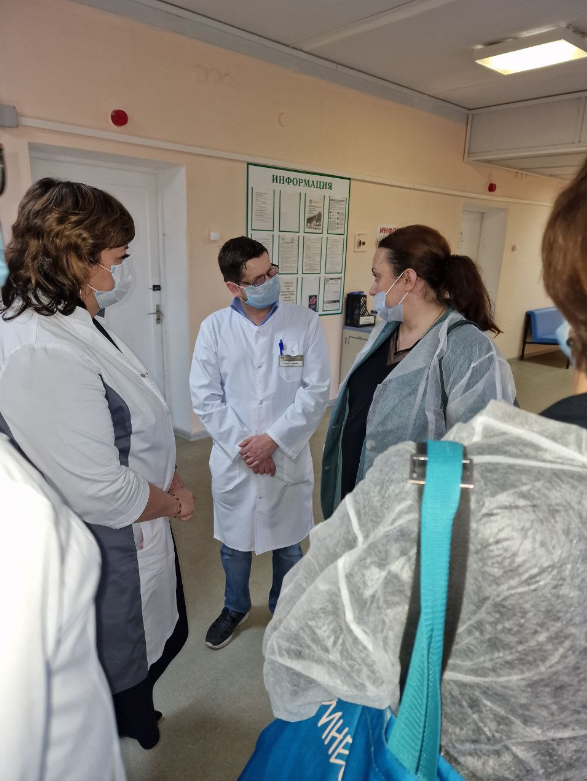 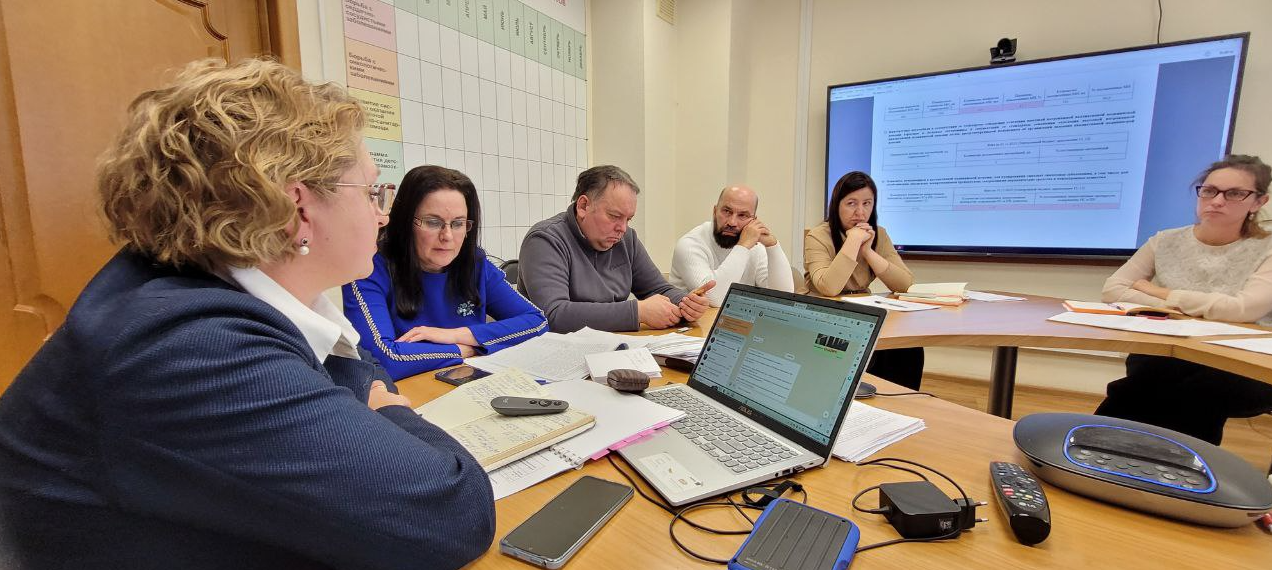 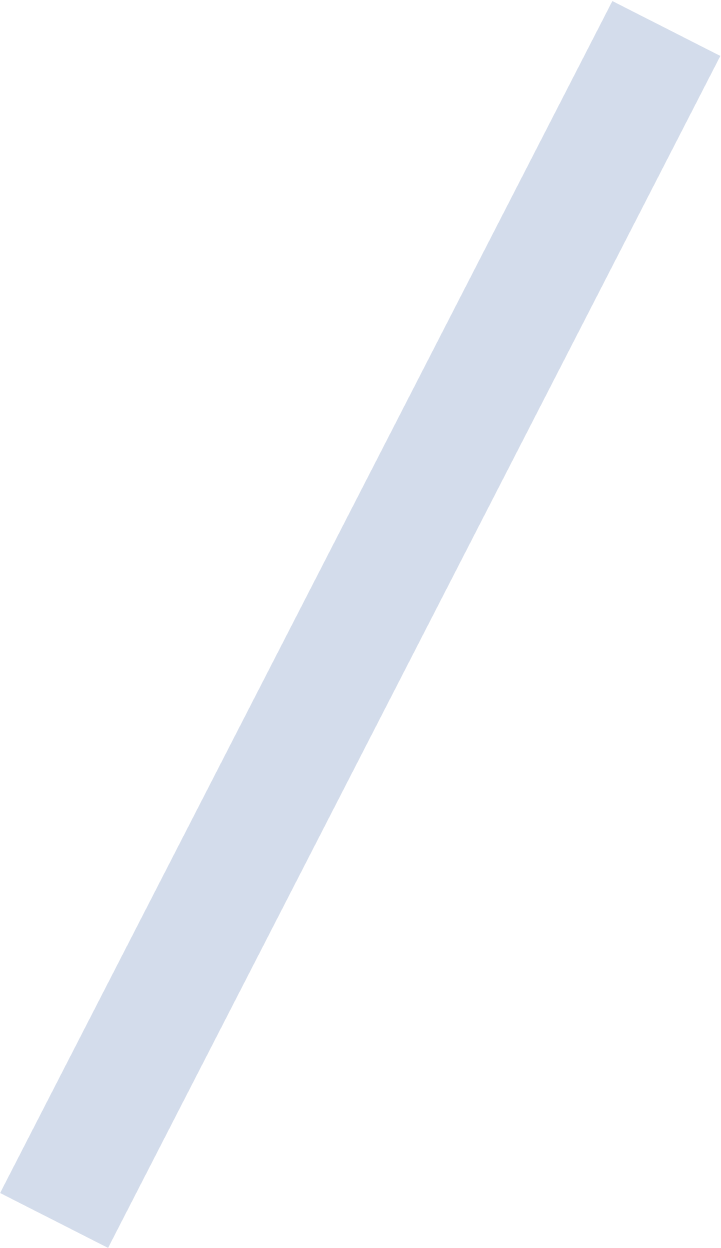 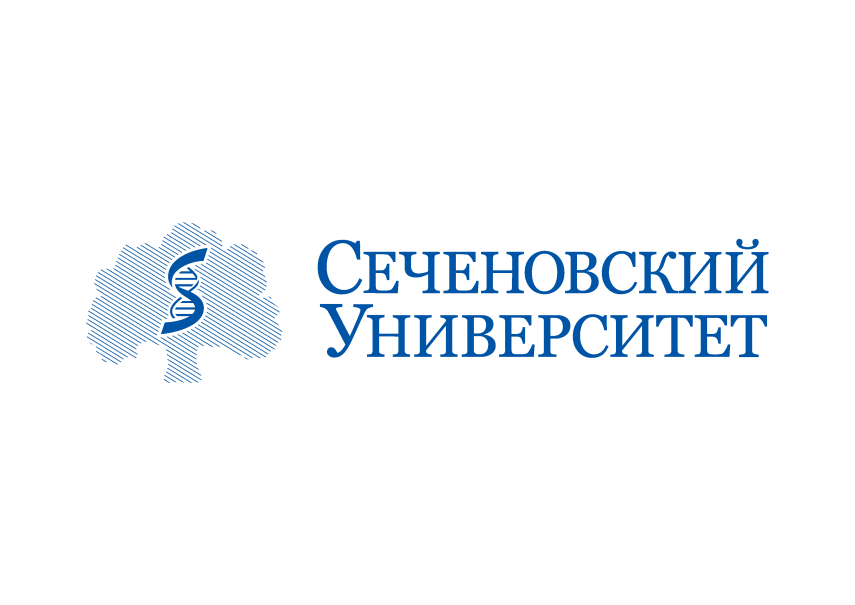 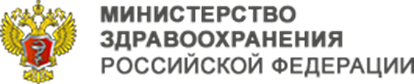 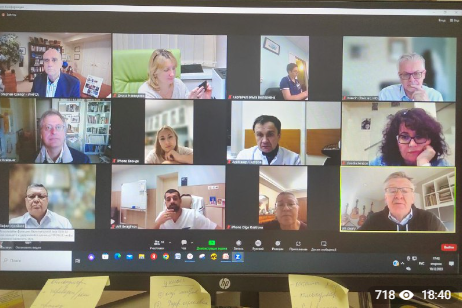 Разборы клинических случаев
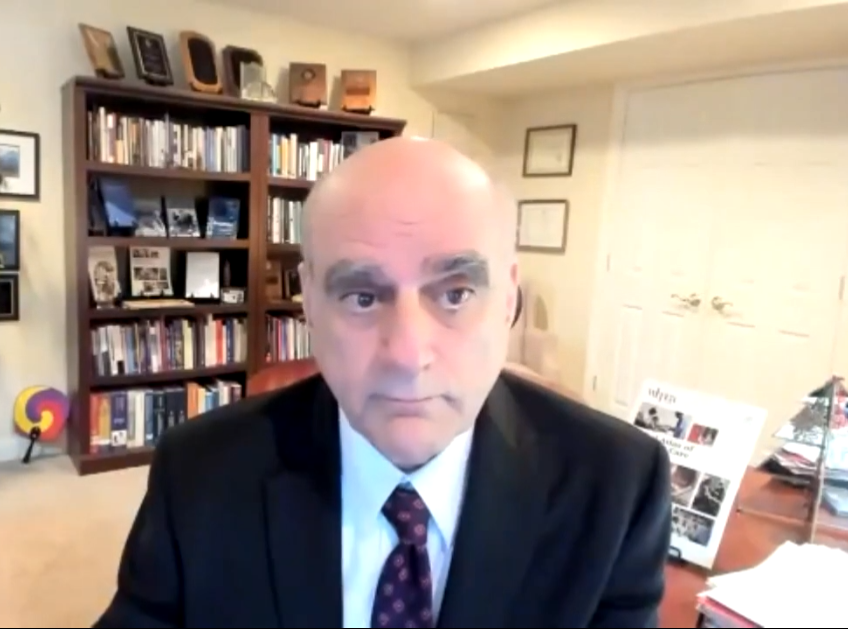 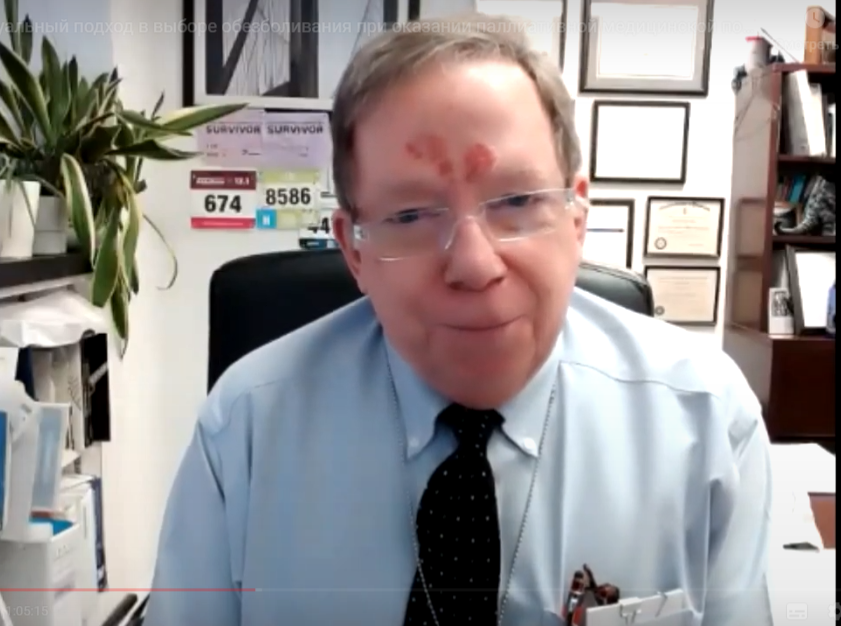 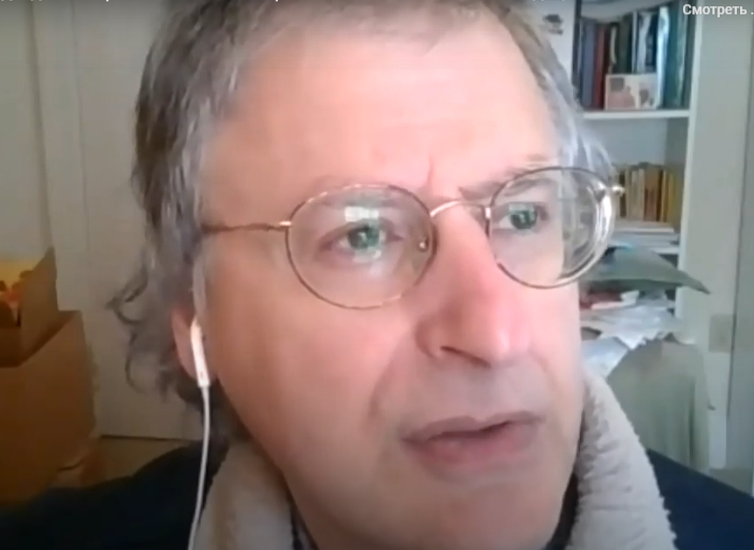 Всего приняли участие 377 человек
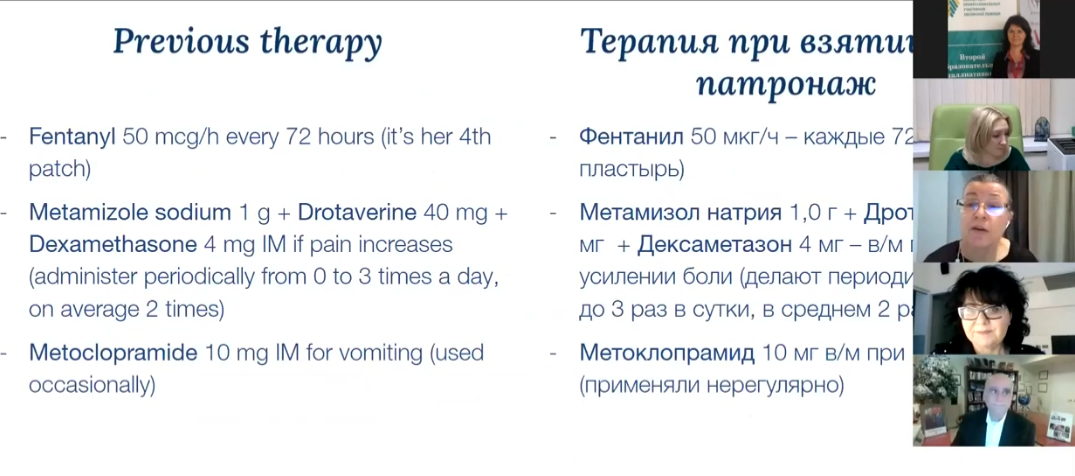 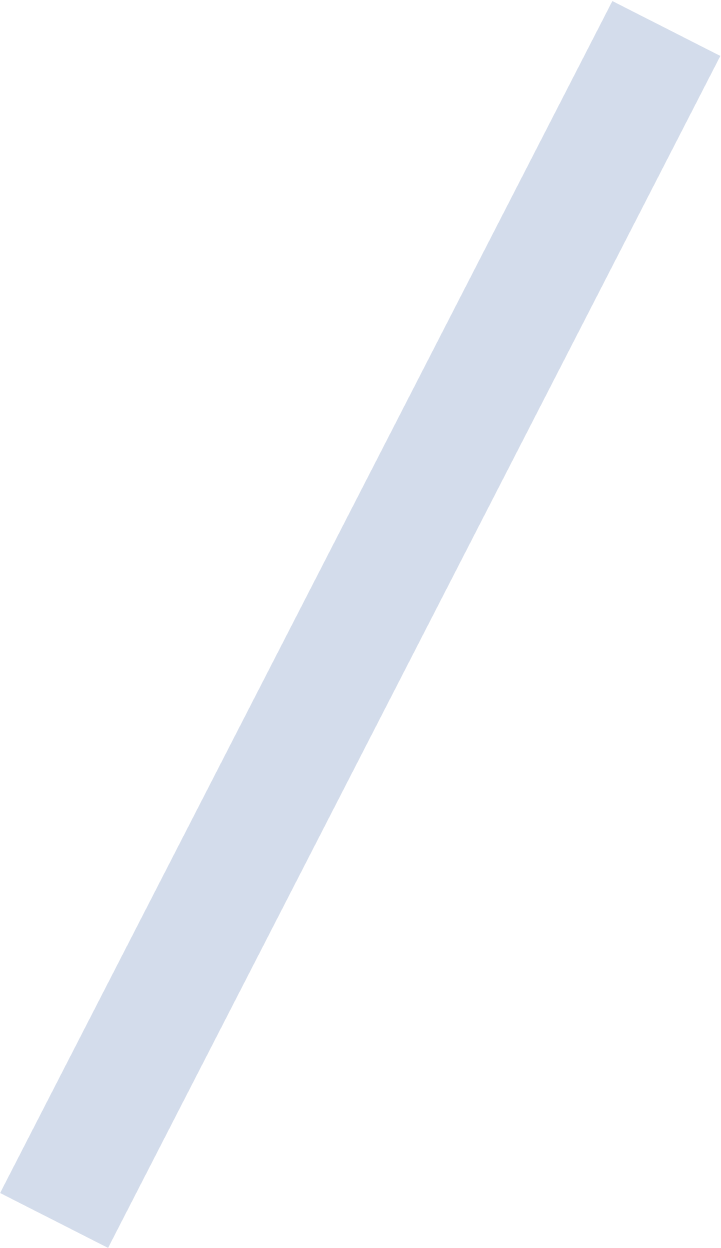 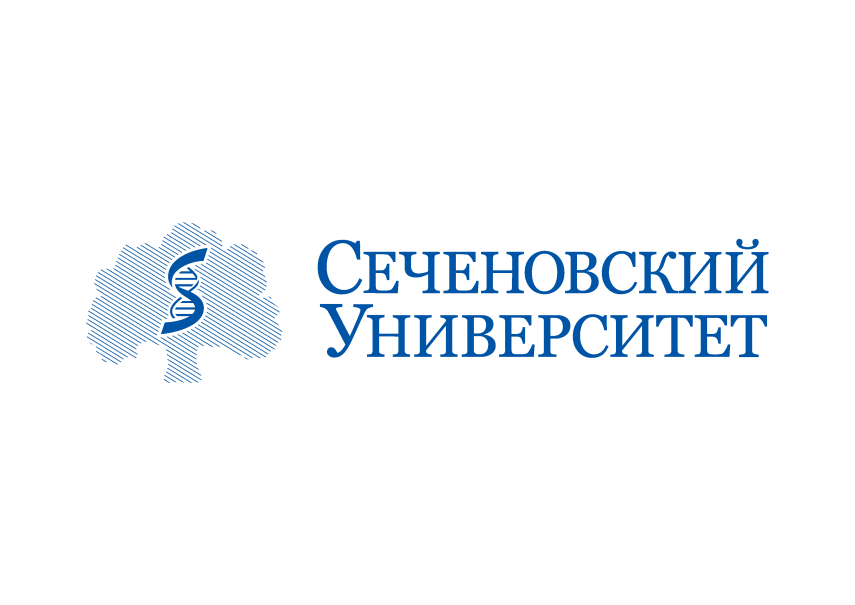 9
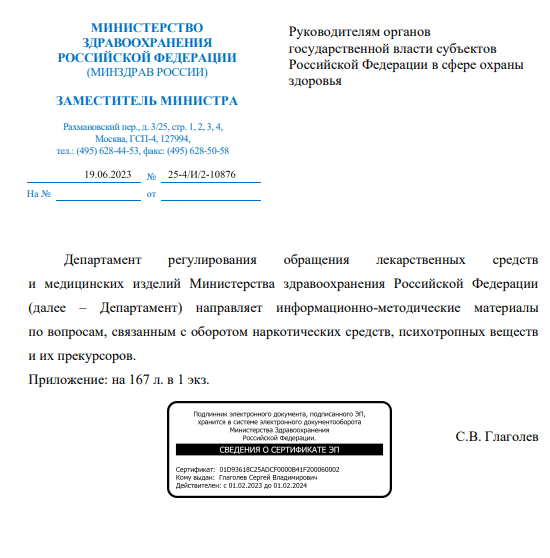 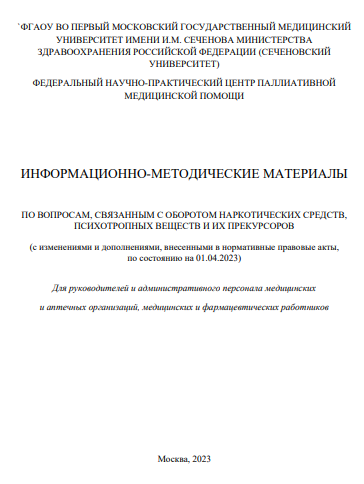 ИНФОРМАЦИОННО-МЕТОДИЧЕСКИЕ МАТЕРИАЛЫпо вопросам, связанным с оборотом наркотических средств, психотропных веществ и их прекурсоров
Согласованы членами рабочей группы 
Минздрава России по совершенствованию правового регулирования вопросов 
оборота наркотических и психотропных лекарственных средств
https://palliativemed.sechenov.ru/?lang=ru
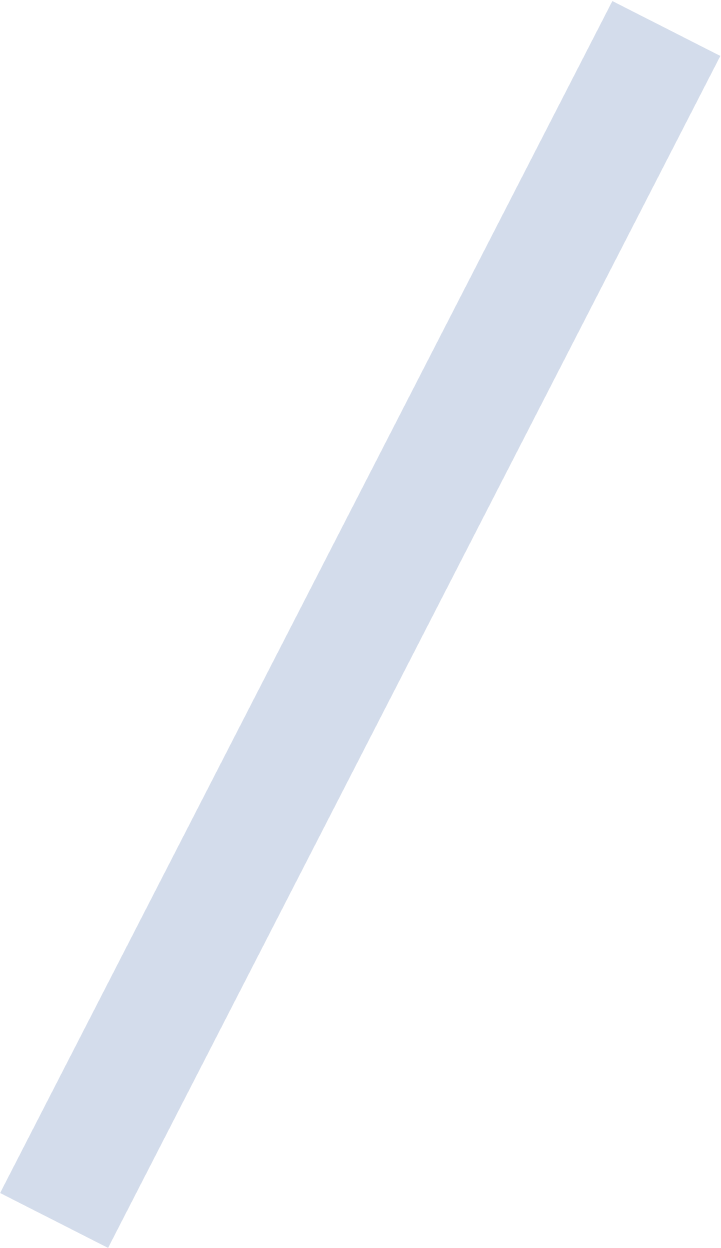 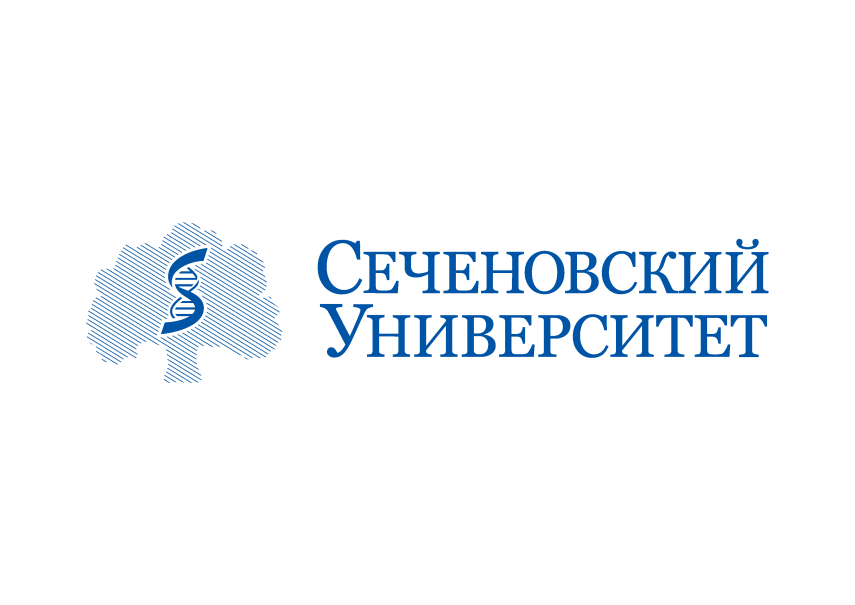 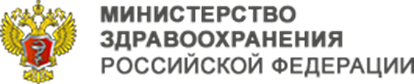 Мониторинг паллиативной медицинской помощи в субъектах Российской Федерации
ежеквартальный мониторинг данных по организации и оказания паллиативной медицинской помощи в 85 субъектах Российской Федерации в Автоматизированной системе мониторинга медицинской статистике (АСММС), а также контроль за своевременным и корректным заполнением, утверждение (согласование), анализ размещенных данных и предоставление отчета в Министерство здравоохранения Российской Федерации
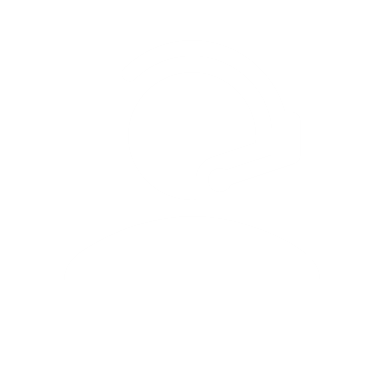 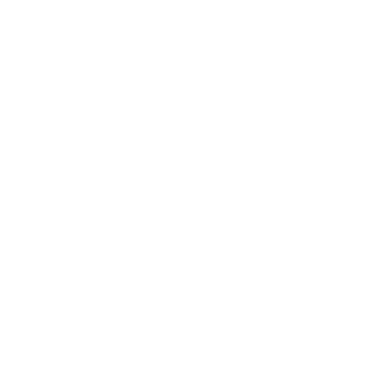 ежеквартальный мониторинг реализации региональных программ, направленных на оказание паллиативной медицинской помощи в субъектах Российской Федерации в 85 субъектах Российской Федерации
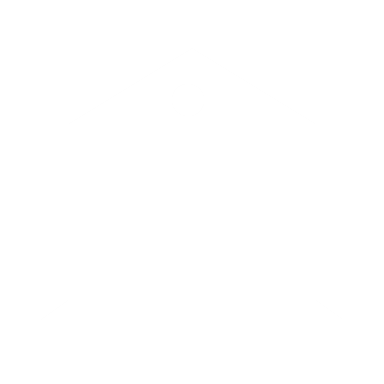 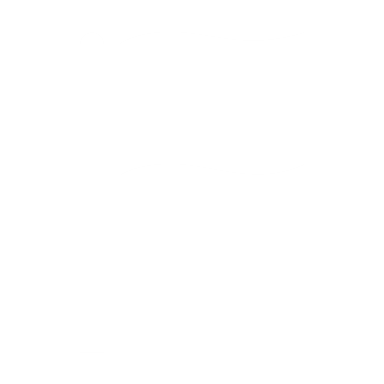 ежеквартальный мониторинг достижений показателей плана мероприятий («дорожной карты») «Повышение качества и доступности паллиативной медицинской помощи» до 2024 года, утвержденной Заместителем Председателя Правительства Российской Федерации Т.А. Голиковой 28.07.2020 № 6551п-П12 в 85 субъектах Российской Федерации
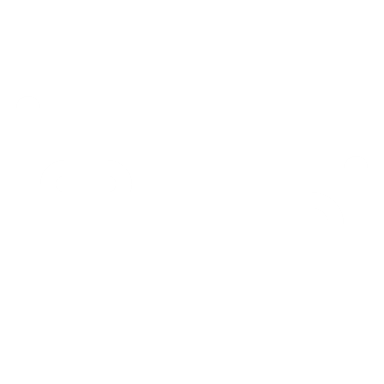 ежемесячный мониторинг данных о закупках медицинских изделий и автомобилей за счет средств субсидий из федерального бюджета бюджетам субъектов Российской Федерации в целях софинансирования реализации государственных программ субъектов Российской Федерации, содержащих мероприятия по развитию системы оказания паллиативной медицинской помощи, в Автоматизированной системе мониторинга медицинской статистике (АСММС), а также контроль за своевременным и корректным заполнением, утверждение (согласование), анализ размещенных данных и предоставление отчета в Министерство здравоохранения Российской Федерации 84 субъектами Российской Федерации
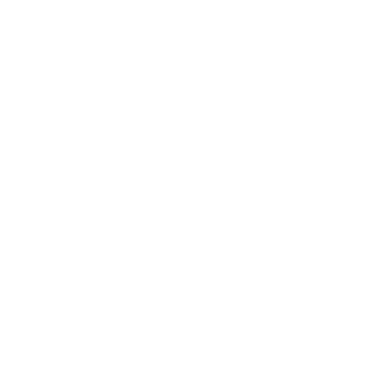 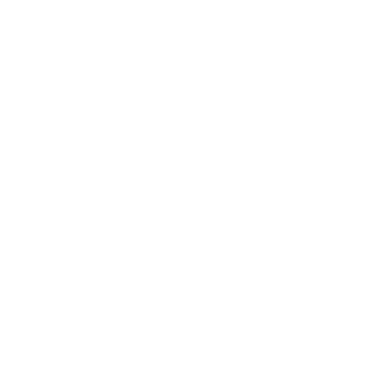 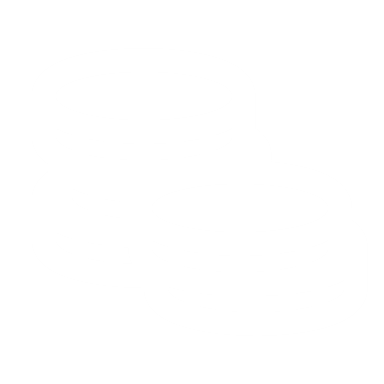 ежемесячный мониторинг заполнения 84 субъектами Российской Федерации 9 приложений к соглашению о предоставлении субсидии из федерального бюджета бюджету субъекта Российской Федерации в целях софинансирования реализации государственных программ субъектов Российской Федерации, содержащих мероприятия по развитию системы паллиативной медицинской помощи в ГИИС «Электронный бюджет»
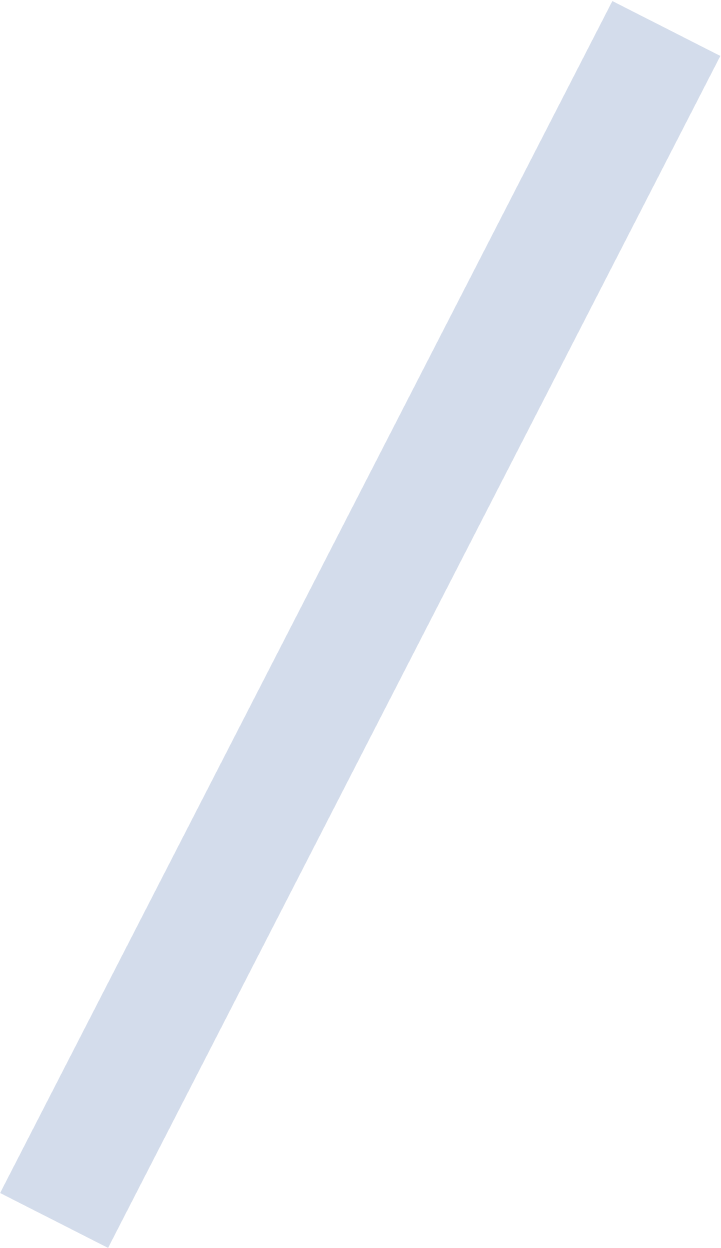 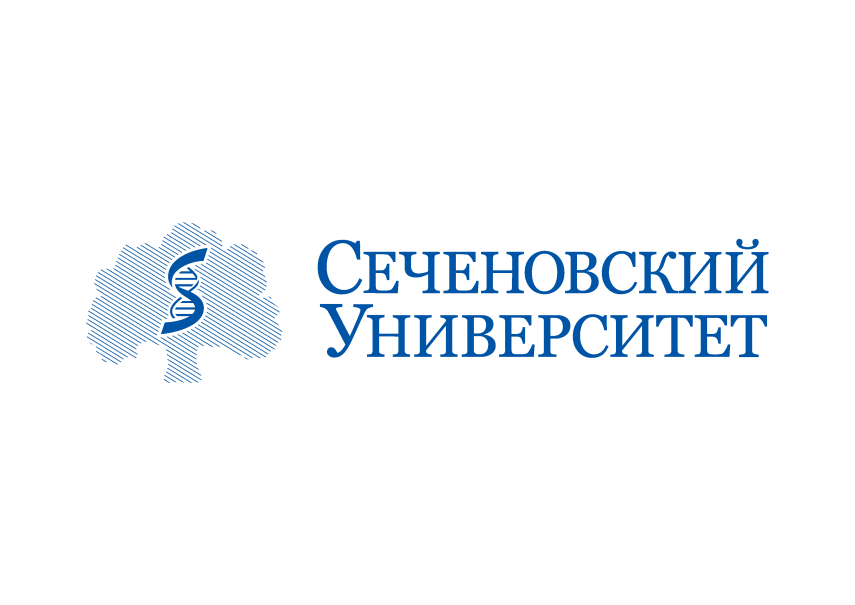 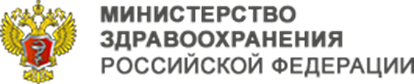 Во исполнение протокола межведомственного совещания по вопросам совершенствования доступности и качества обезболивающей терапии при оказании паллиативной медицинской помощи на базе федерального государственного унитарного предприятия «Московский эндокринный завод» под председательством Министра здравоохранения Российской Федерации М.А. Мурашко от 26.04.2022 № 73/17-6/260 ФНПЦ ПМП совместно с органами исполнительной власти субъектов Российской Федерации в сфере охраны здоровья:
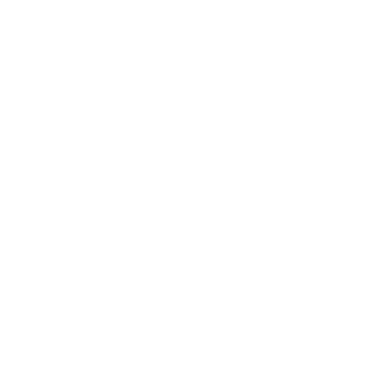 проводится организационно-методическая поддержка разработки, согласования актуализации региональных программ «Развитие системы оказания паллиативной медицинской помощи» в части основных целевых показателей в соответствии с положениями государственной программы Российской Федерации «Развитие здравоохранения», утвержденной постановлением Правительства Российской Федерации от 26.12.2017 № 1640, плана мероприятий «дорожной карте» «Повышение качества и доступности паллиативной медицинской помощи» до 2024 года, утвержденной Заместителем Председателя Правительства Российской Федерации Т.А. Голиковой 28.07.2020 г. № 6551п-П12, 
мониторинг исполнения региональных программ «Развитие системы оказания паллиативной медицинской помощи» субъектов Российской Федерации.
По состоянию на 31.12.2023
в субъектах Российской Федерации  утверждены актуализированные региональные программы – 59;
согласованы и находятся на утверждении в субъекте Российской Федерации – 21;
не представили проекты – 2;
проекты отправлены на доработку – 21.
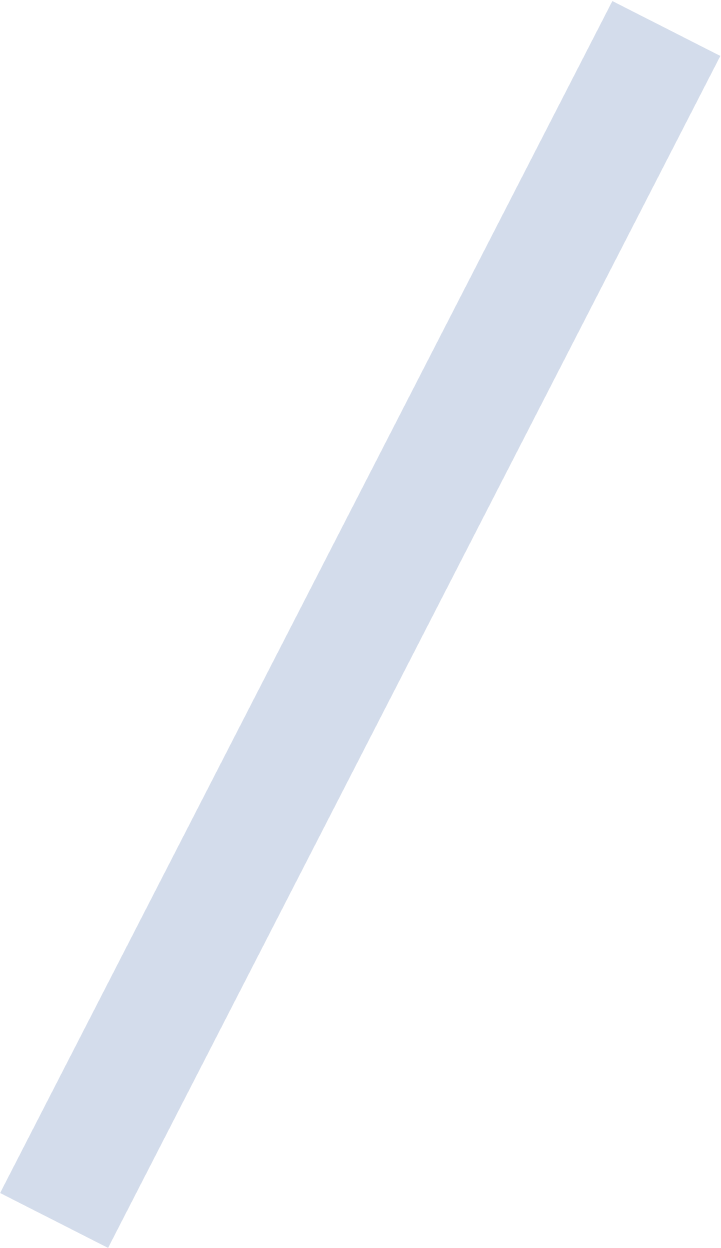 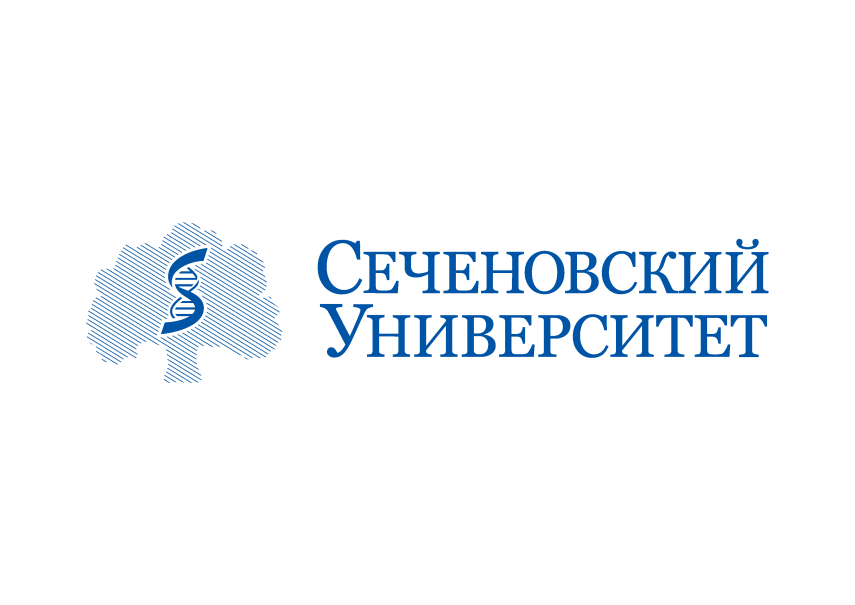 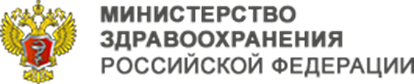 Ежемесячный мониторинг оказания паллиативной медицинской помощи во исполнение пункта 2 поручения Министра здравоохранения Российской Федерации от 08.09.2023 № 117, сформированного в целях своевременного выполнения поручения Заместителя Председателя Правительства Российской Федерации Т.А. Голиковой от 21.08.2023 №ТГ-П12-9696:
ветеранам боевых действий, принимавшим участие (содействовавшим выполнению задач) в специальной военной операции на территориях Донецкой Народной Республики, Луганской Народной Республики и Украины с 24 февраля 2022 г., на территориях Запорожской области и Херсонской области с 30 сентября 2022 г., уволенным с военной службы (службы, работы);
лицам, принимавшим в соответствии с решениями органов публичной власти Донецкой Народной Республики, Луганской Народной Республики участие в боевых действиях в составе Вооруженных Сил Донецкой Народной Республики, Народной милиции Луганской Народной Республики, воинских формирований и органов Донецкой Народной Республики и Луганской Народной Республики начиная с 11 мая 2014 г
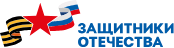 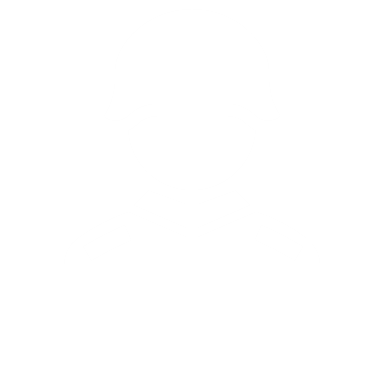 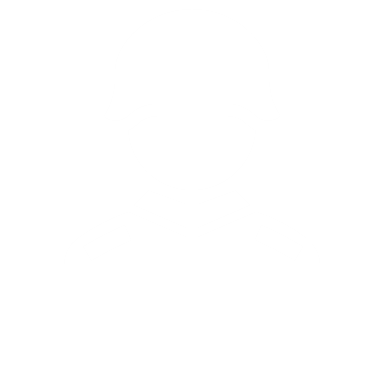 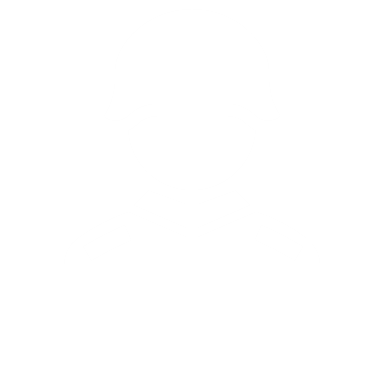 89 субъектов РФ
Информационная система «Система мониторинга центров медицины катастроф»
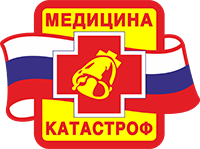 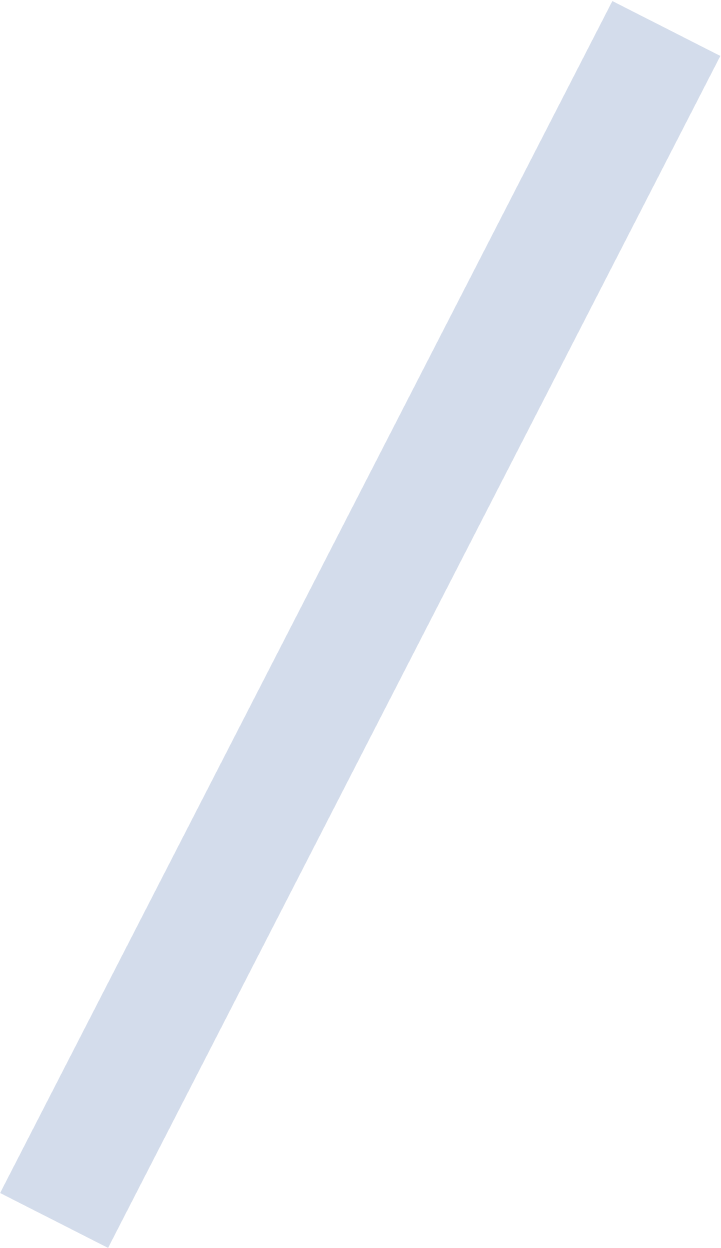 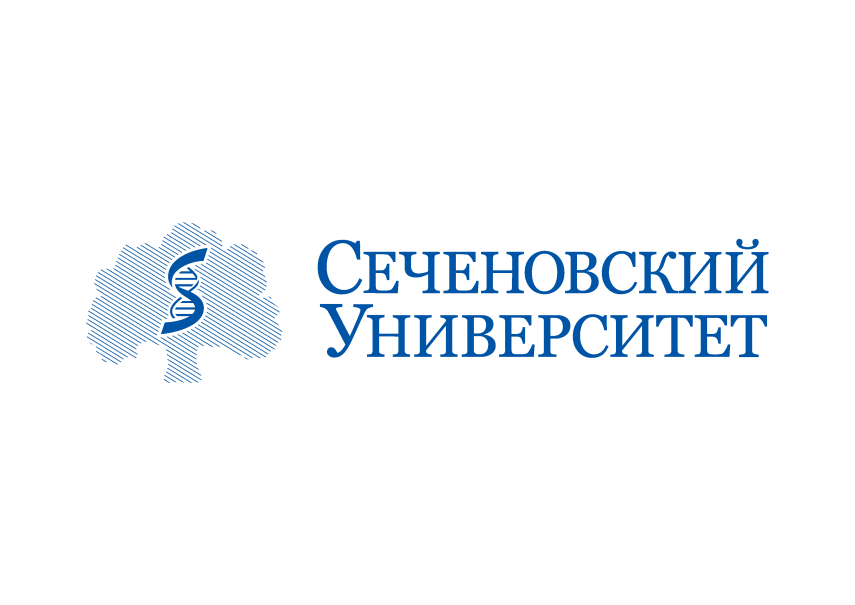 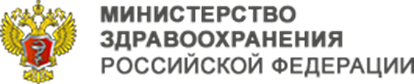 Совершенствование организации оказания паллиативной медицинской помощи на новых территориях
04.04.2023 и 14.04.2023
Совещания в режиме видео-конференц-связи с представителями Министерства здравоохранения Российской Федерации, органов исполнительной власти Донецкой и Луганской Народных Республик, Запорожской и Херсонской областей, главными внештатными специалистами по паллиативной помощи Министерства здравоохранения Российской Федерации
Вопросы к обсуждению:
- нормативное регулирование организации оказания ПМП на территории Российской Федерации, 
- отдельные вопросы правовых основ государственной политики в сфере оборота НС и ПВ,
- обезболивание в ПМП, порядок назначения лекарственных препаратов, форм рецептурных бланков на лекарственные препараты, порядка оформления указанных бланков, их учета и хранения, форм бланков рецептов, содержащих назначение НС и ПВ, порядка их изготовления, распределения, регистрации, учета и хранения, а также правил оформления бланков рецептов, 
- расчет потребности в наркотических и психотропных лекарственных средствах, предназначенных для медицинского применения для оказания ПМП пациентам, нуждающимся в ПМП
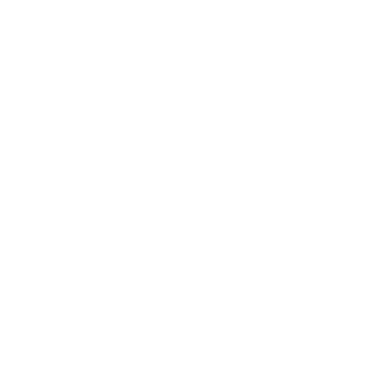 12-13.10.2023
 
Обучающие семинары медицинским работникам Запорожской области по лечению хронического болевого синдрома у пациентов, нуждающихся в паллиативной медицинской помощи в соответствии с клиническими рекомендациями «Хронический болевой синдром у взрослых пациентов, нуждающихся в паллиативной медицинской помощи»
Приняло участие около 100 человек
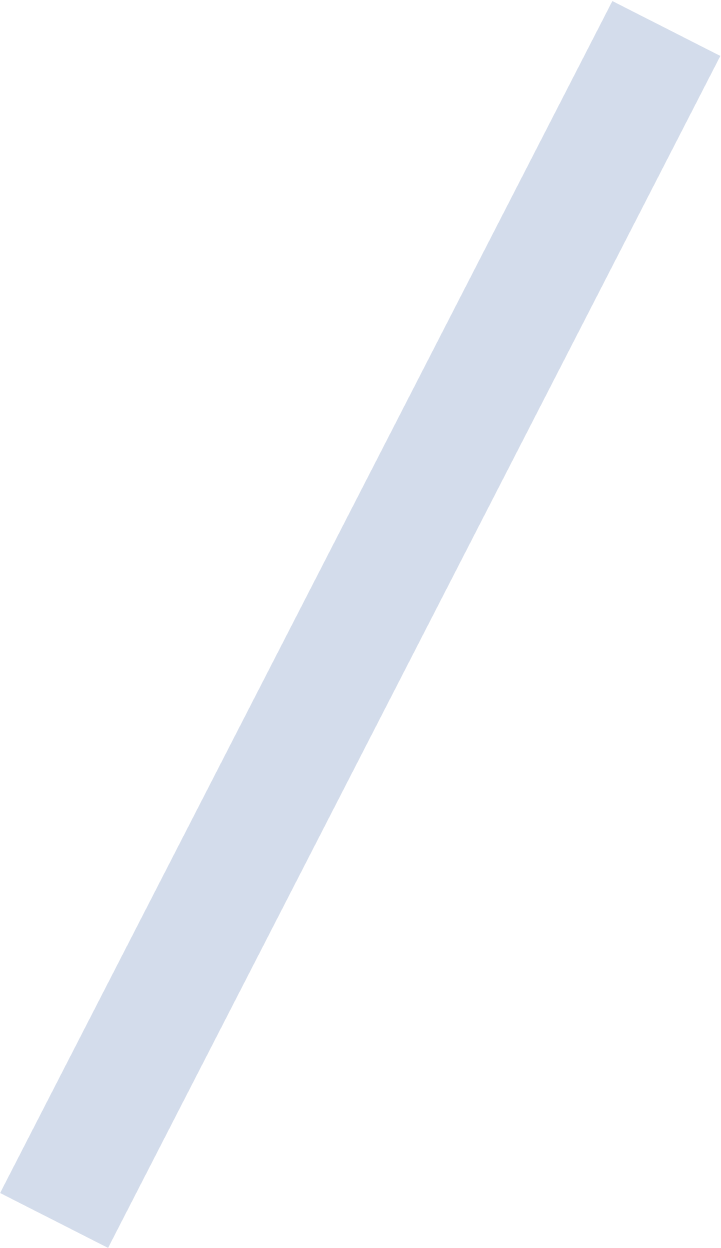 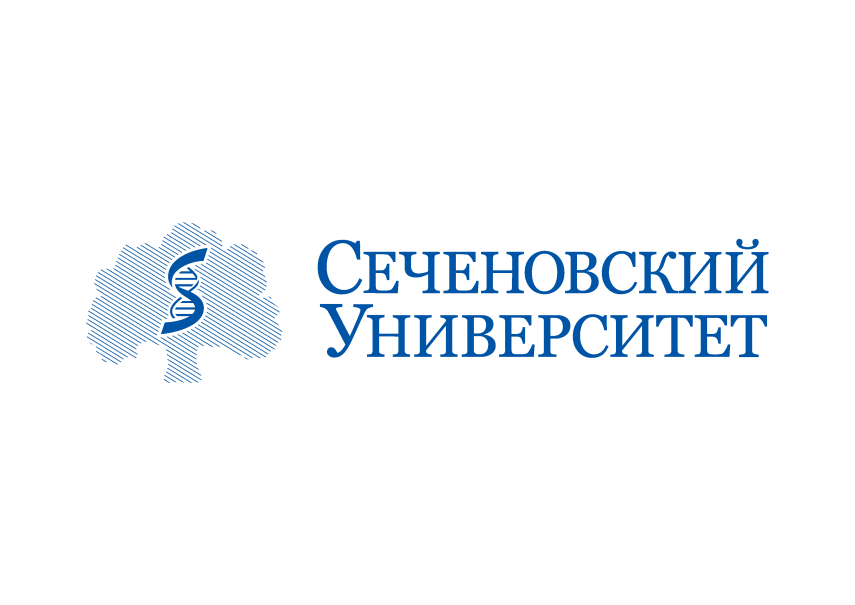 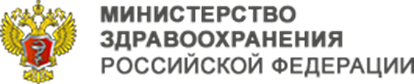 Экспертиза медико-технических заданий на проектирование объектов и строительство учреждений здравоохранения, имеющих структурные 
подразделения, оказывающие паллиативную медицинскую помощь
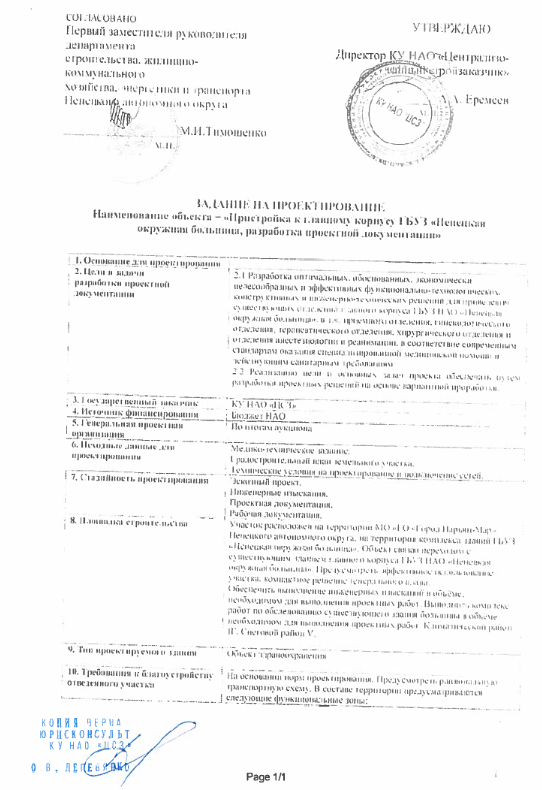 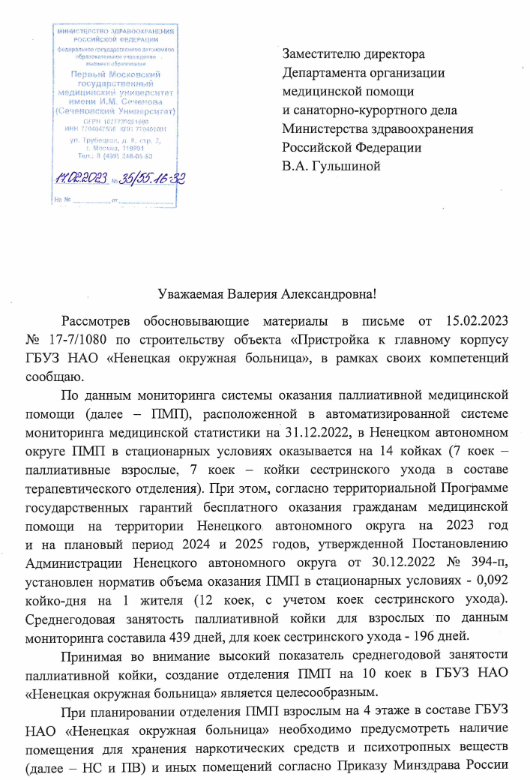 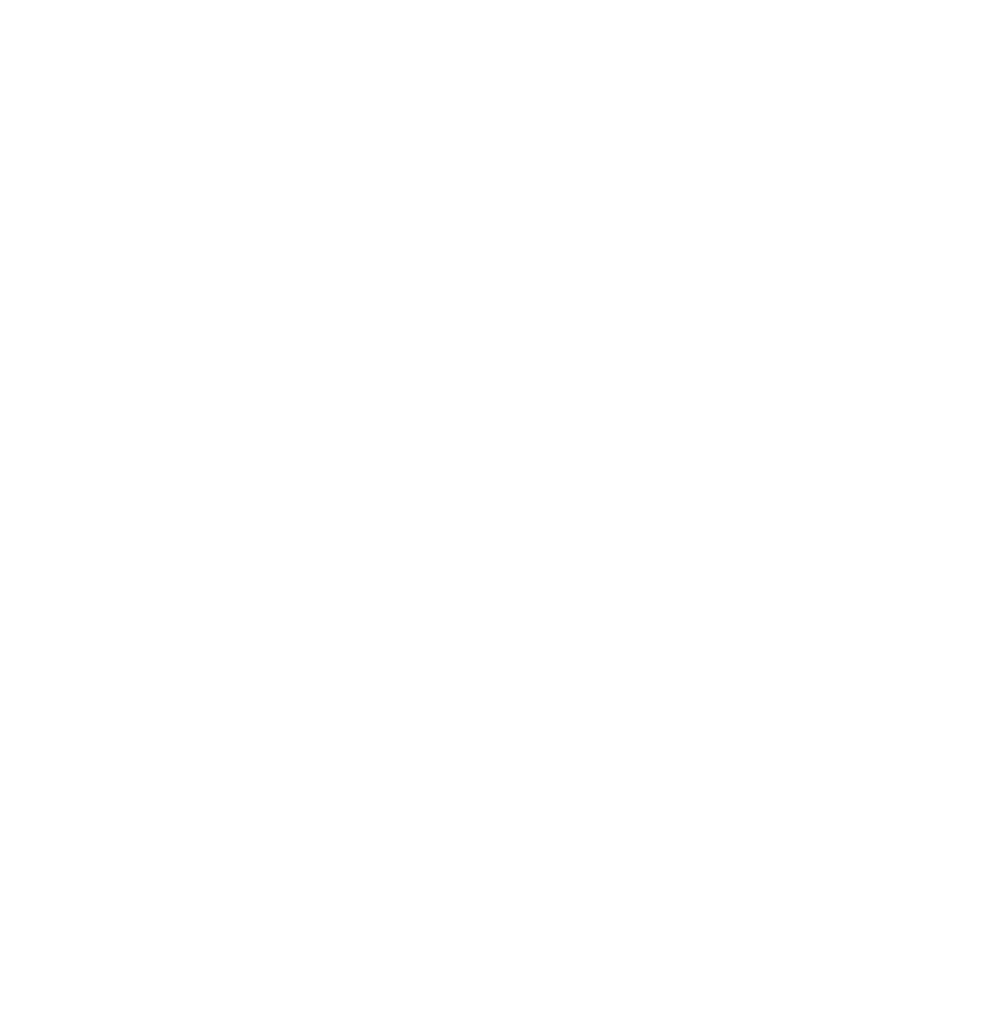 Строительство объекта «Пристройка к главному корпусу ГБУЗ НАО «Ненецкая окружная больница»
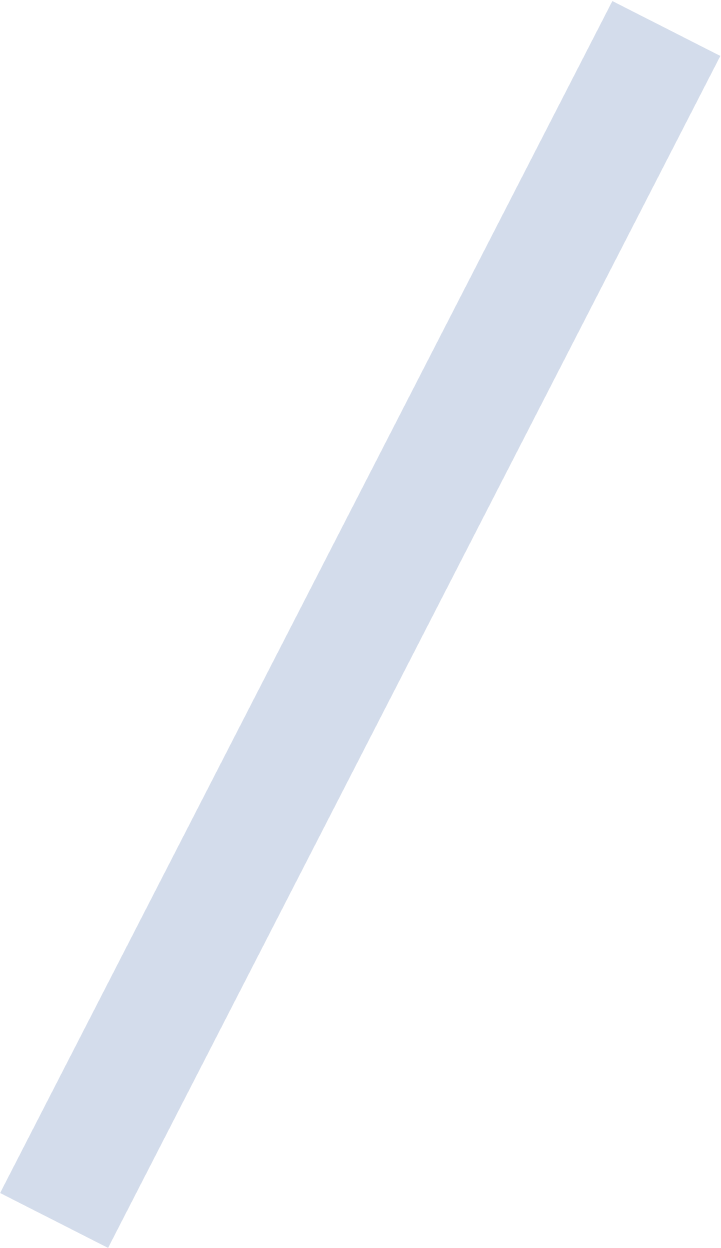 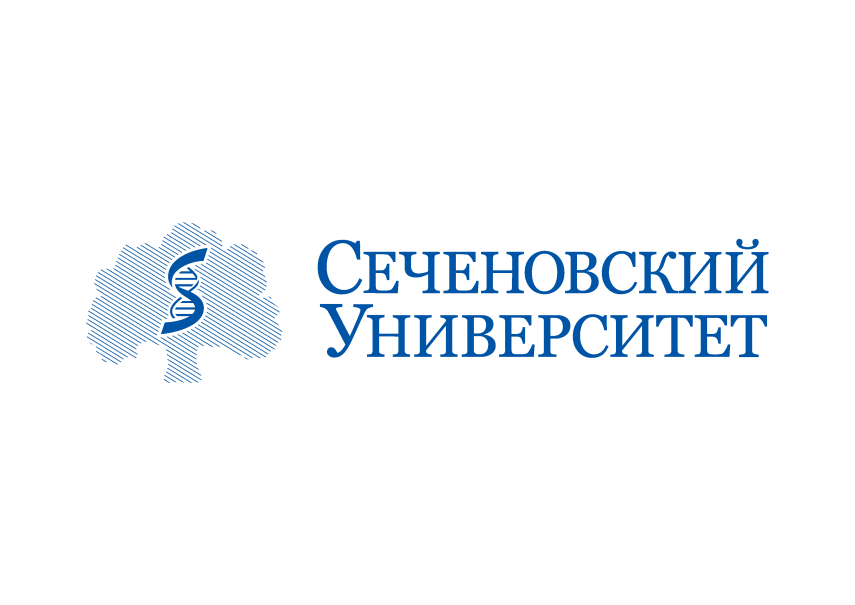 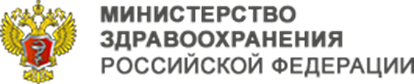 Участие в разработке проектов профессиональных стандартов
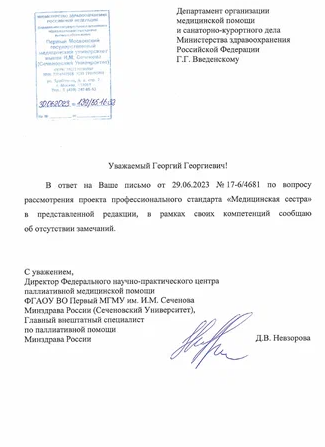 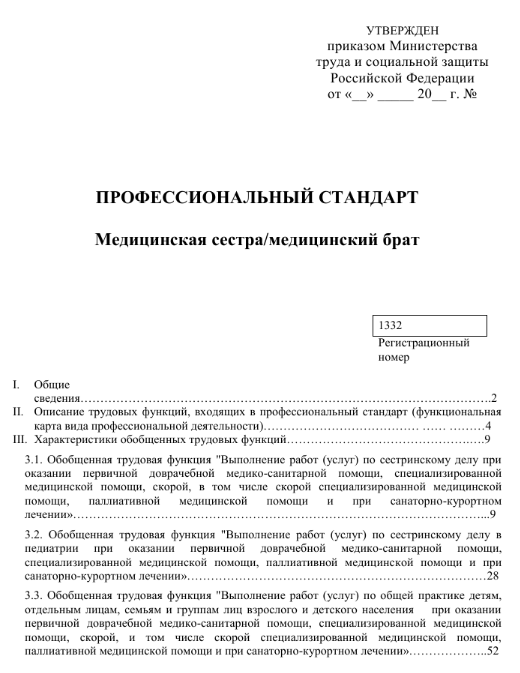 «Медицинская сестра/медицинский брат»
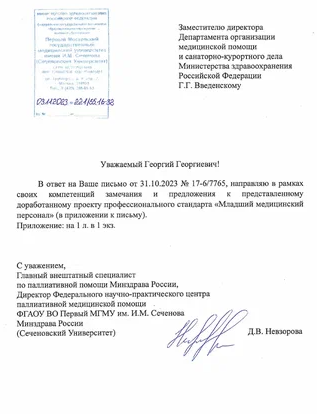 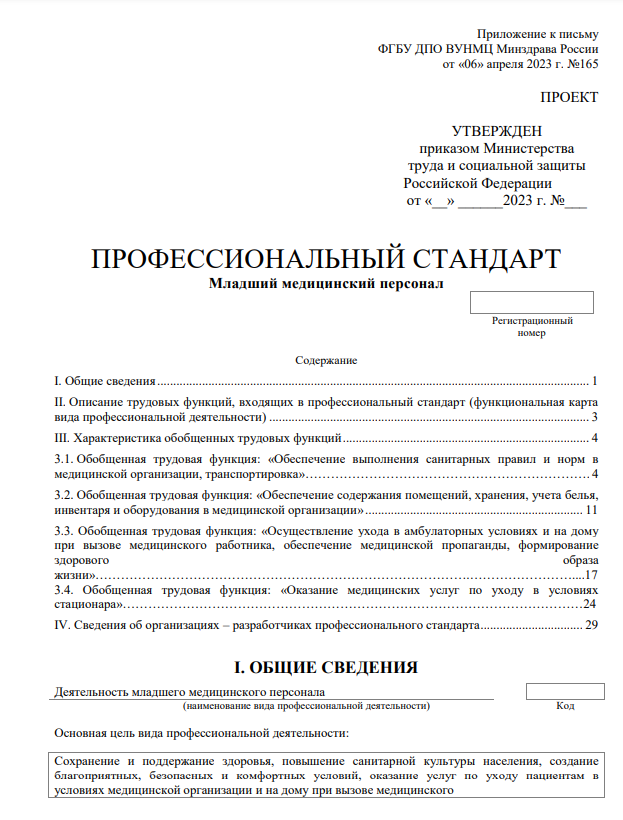 «Младший медицинский персонал»
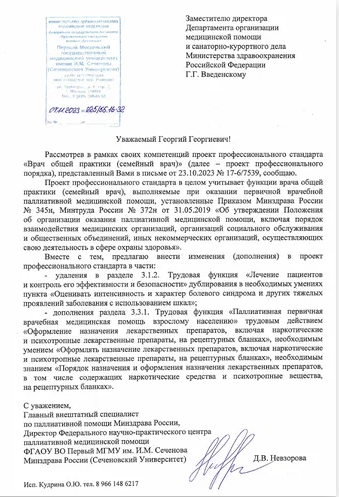 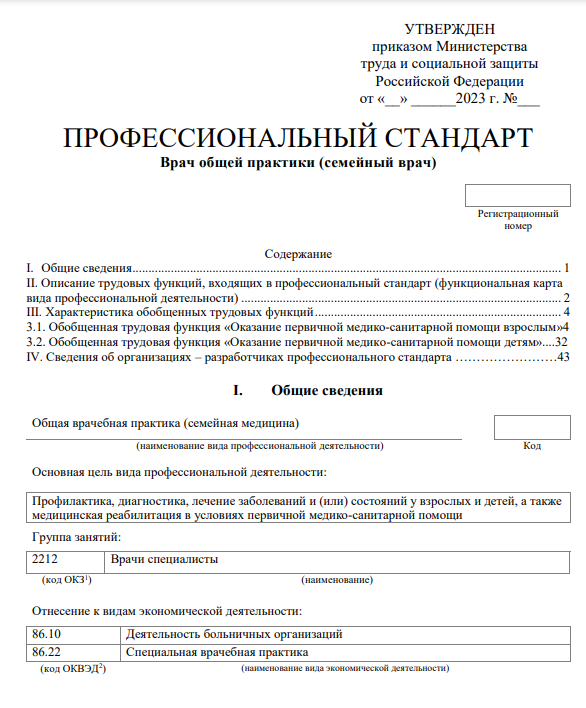 «Врач общей практики» 



«Фельдшер»
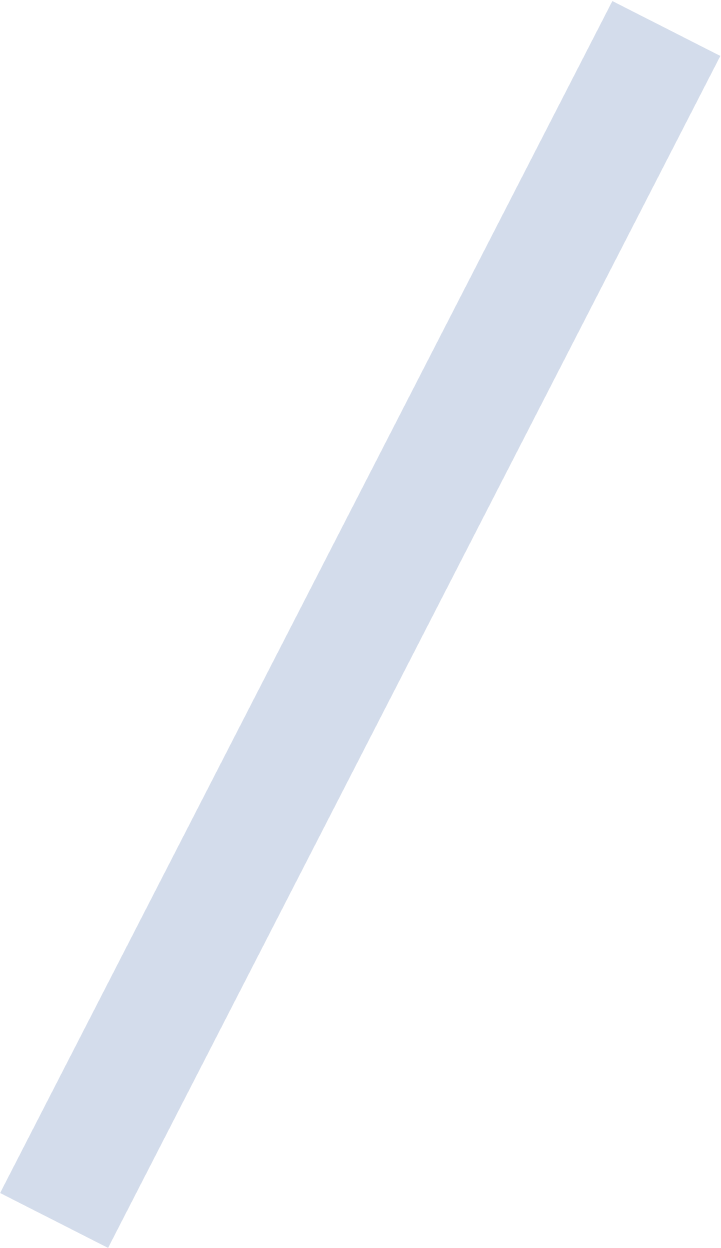 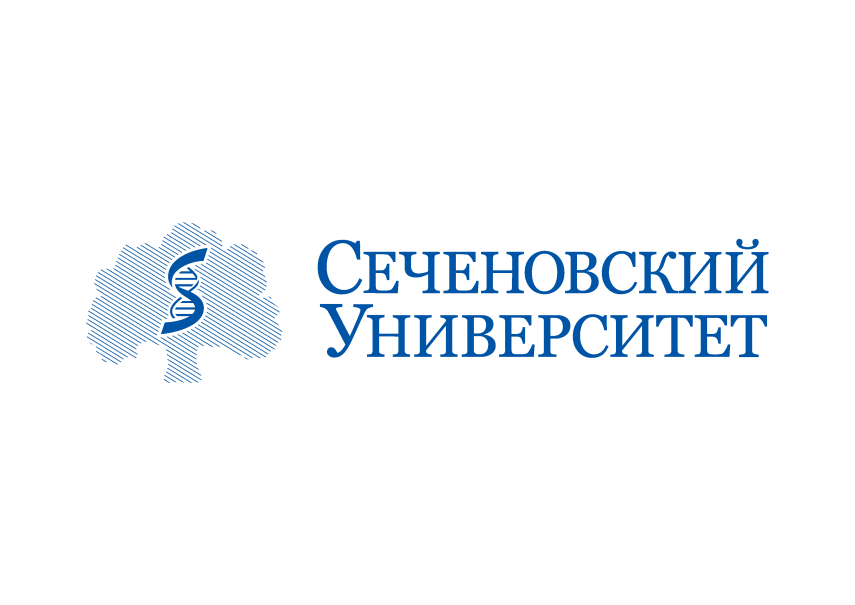 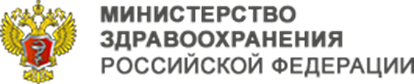 «План мероприятий («дорожная карта») 
«Повышение качества и доступности паллиативной медицинской помощи» до 2024 года» 
(утв. Правительством РФ 28.07.2020 N 6551п-П12)
по пункту 4 - в Министерство здравоохранения Российской Федерации представлены предложения по внесению изменениям в формы федерального государственного статистического наблюдения № 30 «Сведения о медицинской организации» и № 47 «Сведения о сети и деятельности медицинских организаций»;
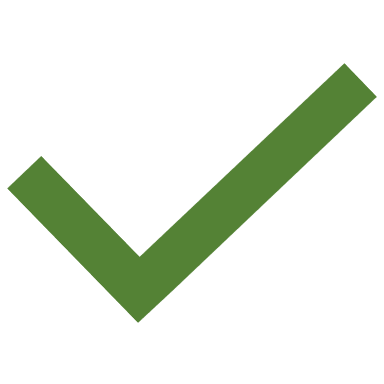 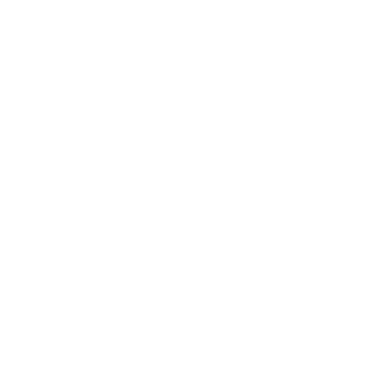 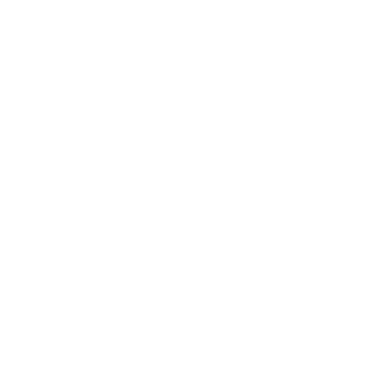 по пункту 8 - проведена работа по формированию требований ведения учета лиц, нуждающихся в паллиативной медицинской помощи, разработан перечень сведений, предназначенных для ведения учета лиц, нуждающихся в паллиативной медицинской помощи;
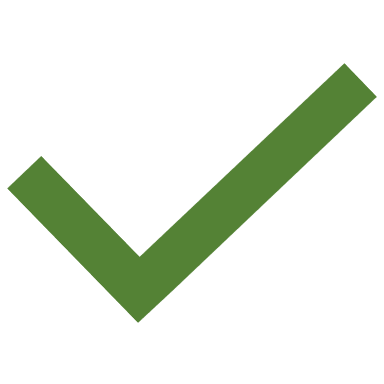 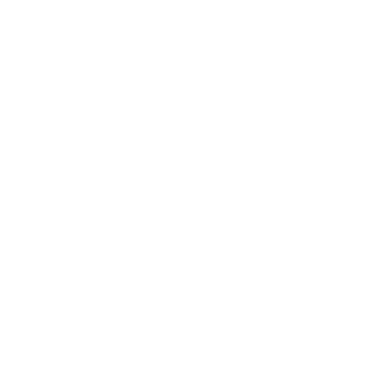 по пункту 15 - проработаны вопросы, касающиеся оказания паллиативной медицинской помощи пациентам с социально значимыми заболеваниями в терминальной стадии развития; гражданам без регистрации по месту пребывания; иностранным гражданам; гражданам, находящимся в местах заключения; гражданам, получающим медицинскую помощь в ведомственных медицинских организациях; участие в разработке проекта постановления Правительства Российской Федерации «О медицинском освидетельствовании лиц, содержащихся под стражей»;
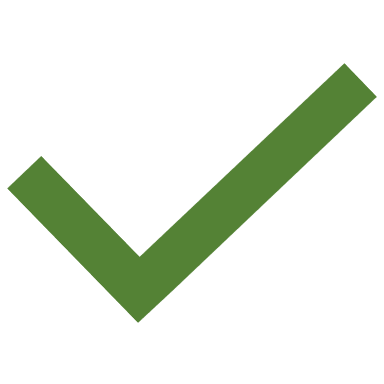 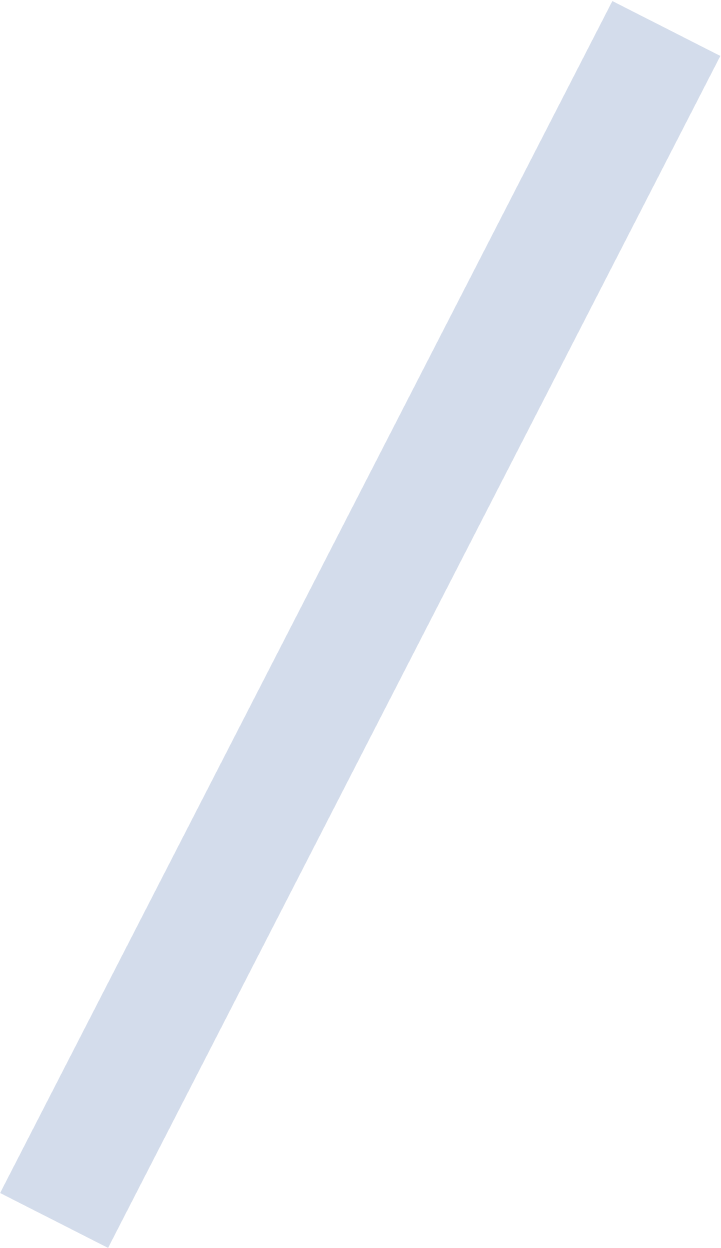 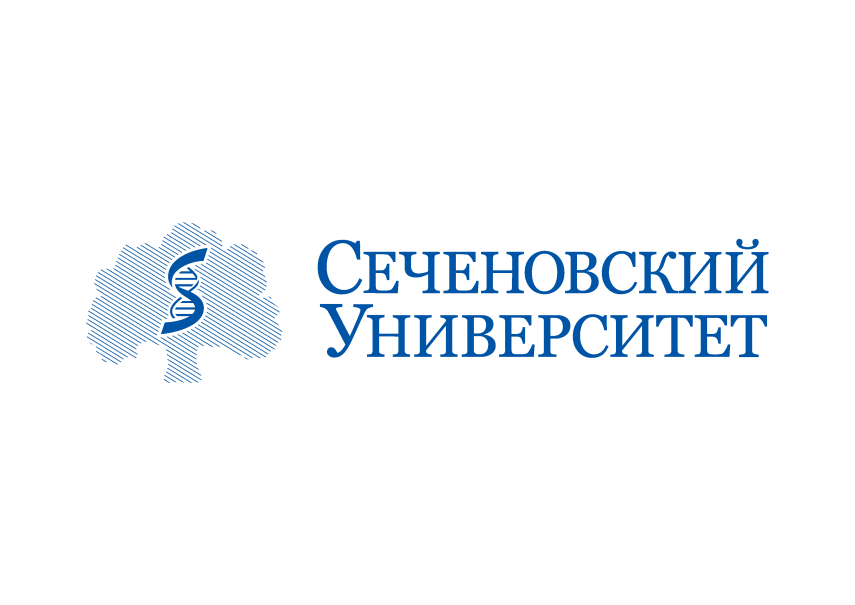 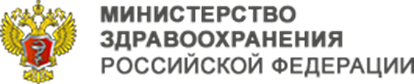 «План мероприятий («дорожная карта») 
«Повышение качества и доступности паллиативной медицинской помощи» до 2024 года» 
(утв. Правительством РФ 28.07.2020 N 6551п-П12)
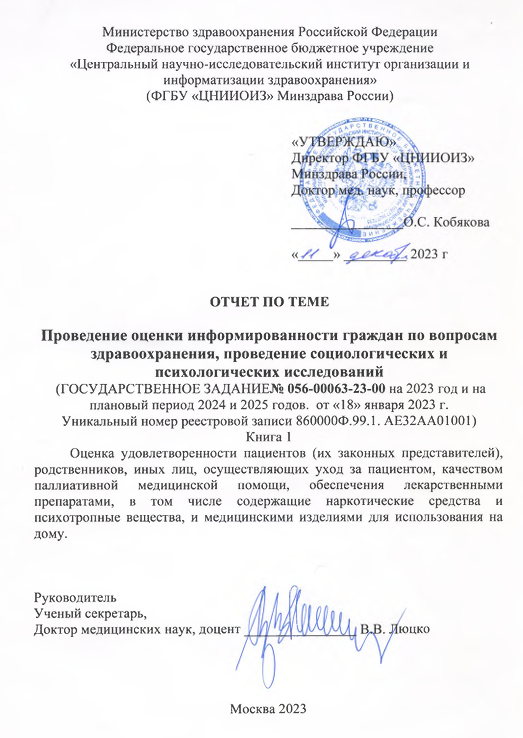 п. 19 Проведено социально-демографическое исследование «Оценка удовлетворенности пациентов (их законных представителей), родственников, иных лиц, осуществляющих уход за пациентом, качеством паллиативной медицинской помощи, обеспечения лекарственными препаратами, в том числе содержащими наркотические средства и психотропные вещества, и медицинскими изделиями для использования на дому»
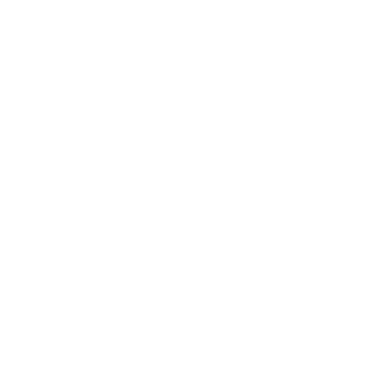 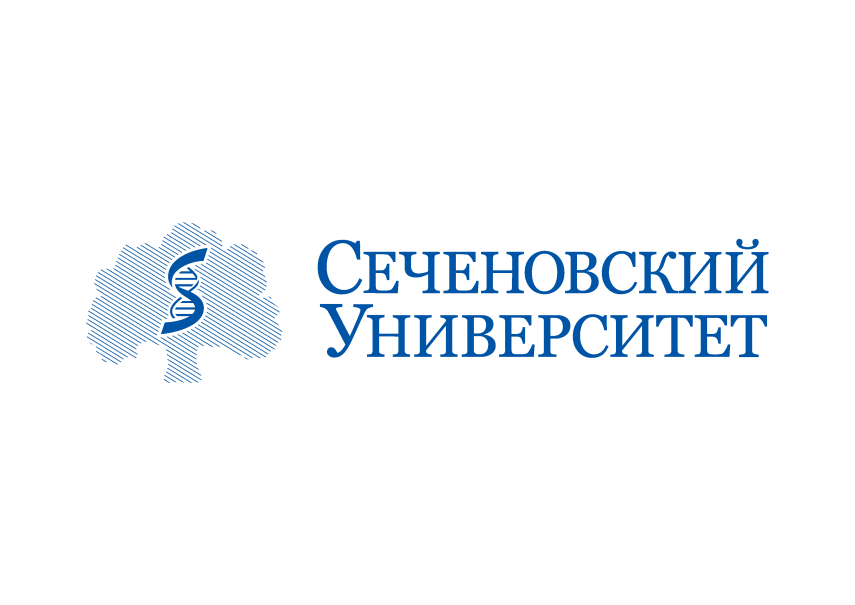 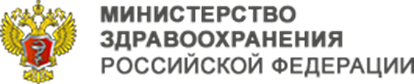 210
963
139
221
953
271
Количество отчетов:
3 800
Количество планов:
841
942
942
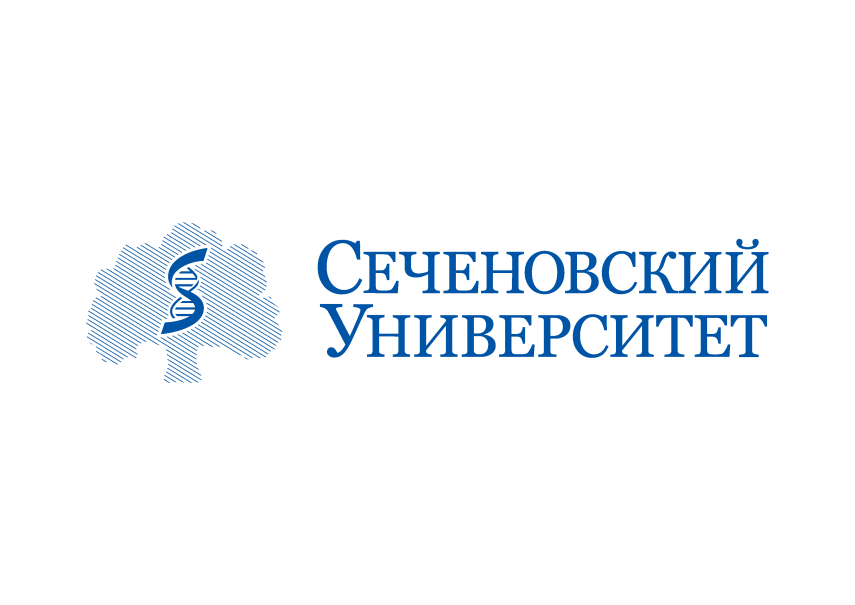 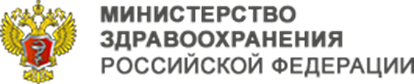 Мониторинг реализации комплекса процессных мероприятий «Развитие системы оказания паллиативной медицинской помощи», реализуемого в составе государственной программы Российской Федерации «Развитие здравоохранения»в государственной интегрированной информационной системе управления общественными финансами «Электронный бюджет»
Приложение № 9
Сведения о плановом количестве единиц приобретаемых автомобилей в соответствии со стандартом оснащения отделения выездной патронажной ПМП взрослым и легковых автомашин в соответствии со стандартом оснащения отделения выездной патронажной ПМП детям (далее – автомобиль), которыми оснащаются медицинские организации
Приложение № 5
сведения о плановом количестве единиц приобретаемых медицинских изделий, которыми оснащаются медицинские организации, подведомственные органам исполнительной власти субъектов Российской Федерации, имеющие структурные подразделения, оказывающие специализированную ПМП
Приложение № 11
Сведения о плановом количестве приобретаемых упаковок лекарственных препаратов, содержащих наркотические средства и психотропные вещества, для купирования тяжелых симптомов заболевания, в том числе для обезболивания, в целях обеспечения пациентов, нуждающихся в оказании ПМП
Приложение № 7
Сведения о плановом количестве единиц приобретаемых медицинских изделий для использования на дому, которыми оснащаются медицинские организации
Приложение № 10
Отчет о количестве единиц приобретаемых автомобилей 
в соответствии со стандартом оснащения отделения выездной патронажной паллиативной медицинской помощи взрослым и легковых автомашин в соответствии со стандартом оснащения отделения выездной патронажной паллиативной медицинской помощи детям (далее – автомобиль), которыми оснащаются медицинские организации
Приложение № 6
Отчет о количестве единиц приобретаемых медицинских изделий, которыми оснащаются медицинские организации, подведомственные органам исполнительной власти субъектов Российской Федерации, имеющие структурные подразделения, оказывающие специализированную ПМП
Приложение № 12
Отчет о количестве закупленных упаковок лекарственных препаратов, содержащих наркотические средства и психотропные вещества, для купирования тяжелых симптомов заболевания, в том числе для обезболивания, в целях обеспечения пациентов, нуждающихся в оказании ПМП
Приложение № 8
Отчет о количестве единиц приобретаемых медицинских изделий для использования на дому, которыми оснащаются медицинские организации
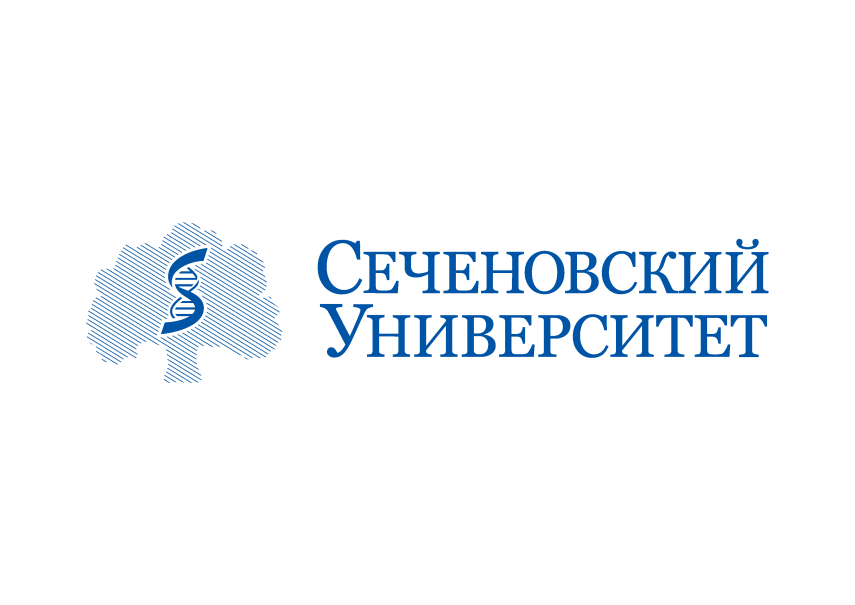 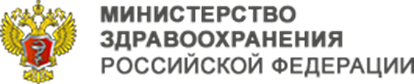 Информационная платформа ФНПЦ ПМП
ОФИЦИАЛЬНЫЙ КАНАЛ 
ФЕДЕРАЛЬНОГО НАУЧНО-ПРАКТИЧЕСКОГО ЦЕНТРАПАЛЛИАТИВНОЙ МЕДИЦИНСКОЙ ПОМОЩИ
https://palliativemed.sechenov.ru/
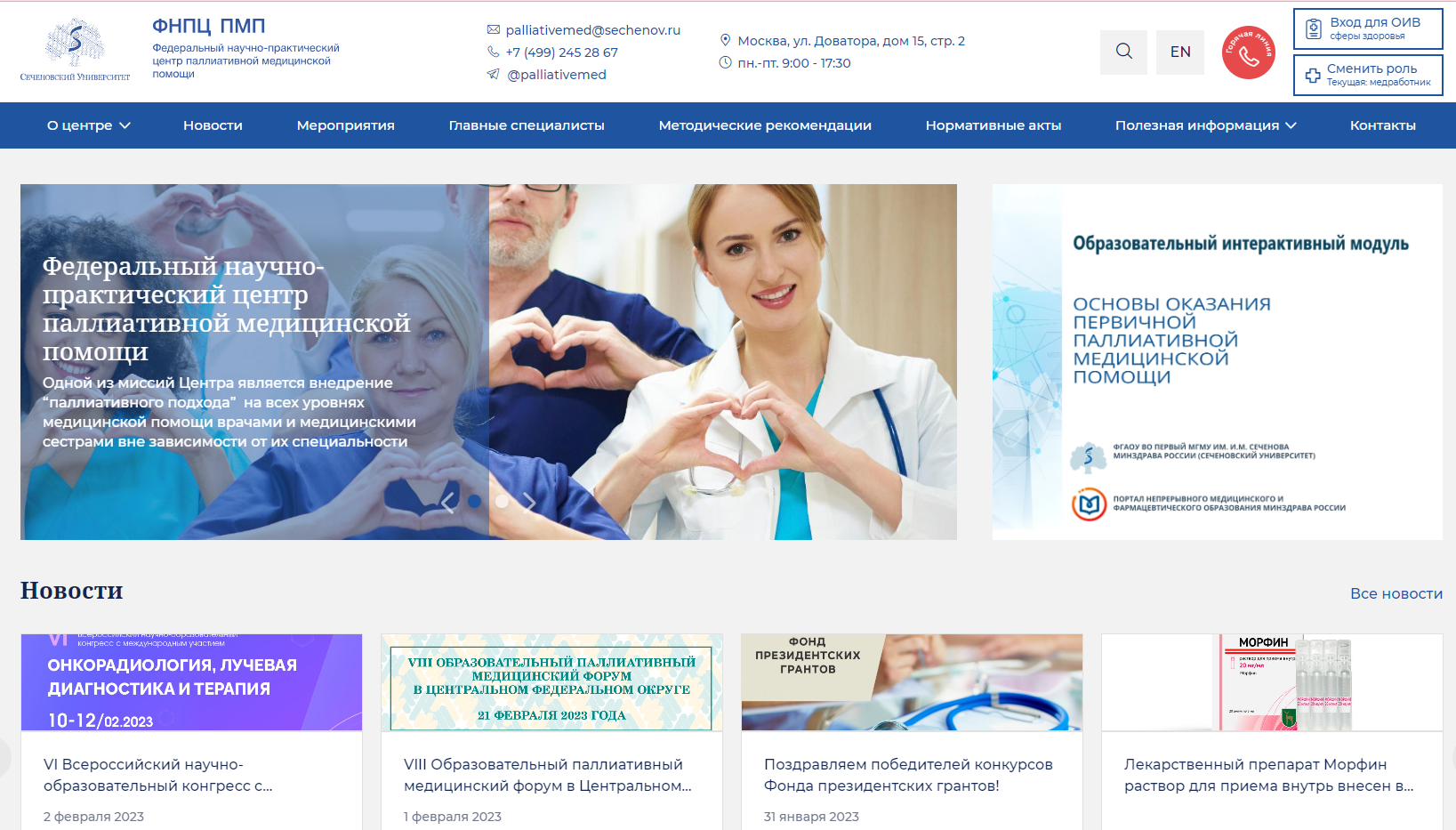 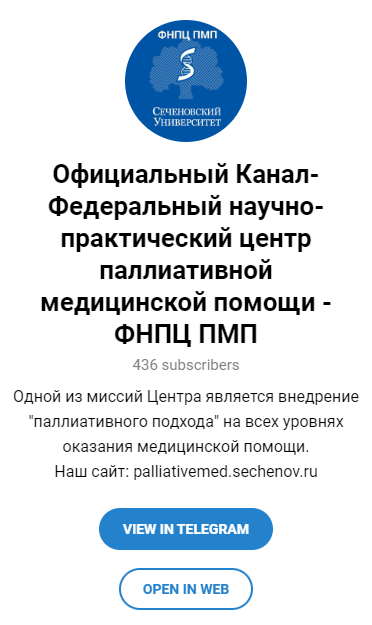 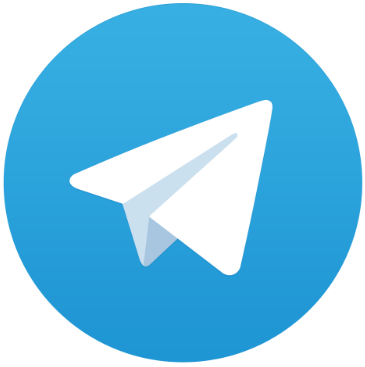 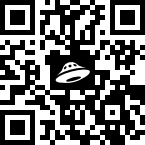 855 подписчика
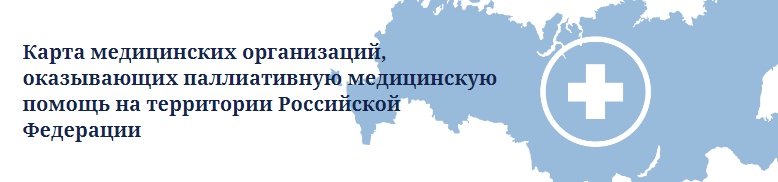 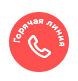 Горячая линия по вопросам оказания паллиативной медицинской помощи
За последние 3 месяца 
- 3 400 новых посетителей
+7 (499) 245 28 67
пн-пт с 9:00 до 17:30
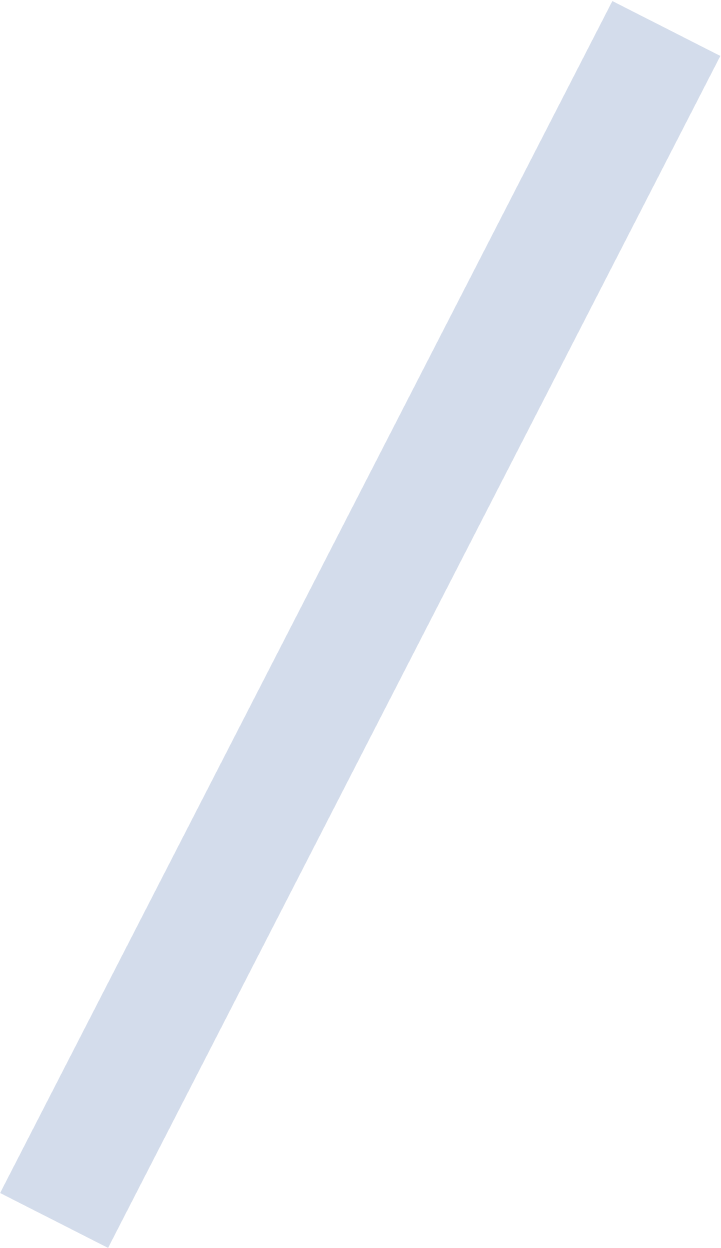 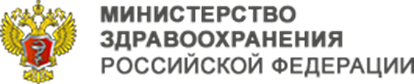 БЛАГОДАРЮ ЗА ВНИМАНИЕ!
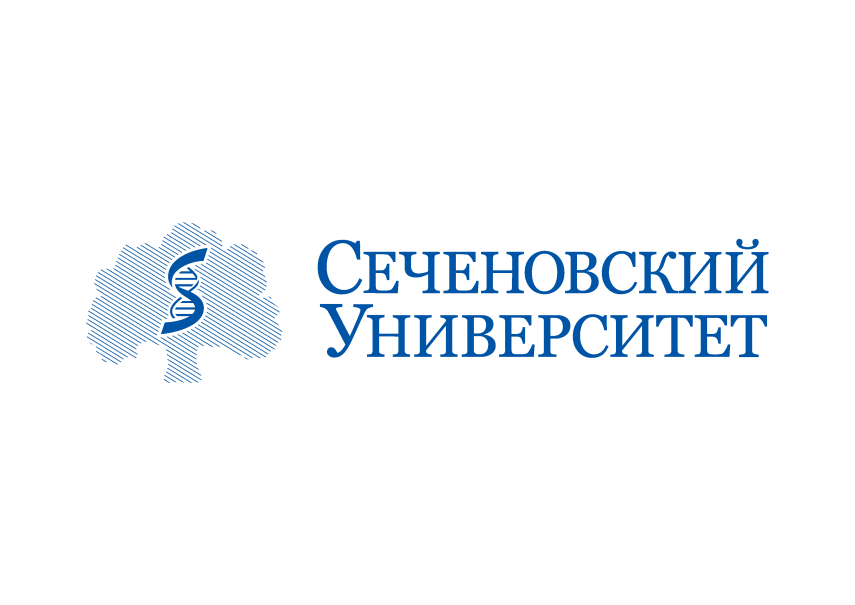